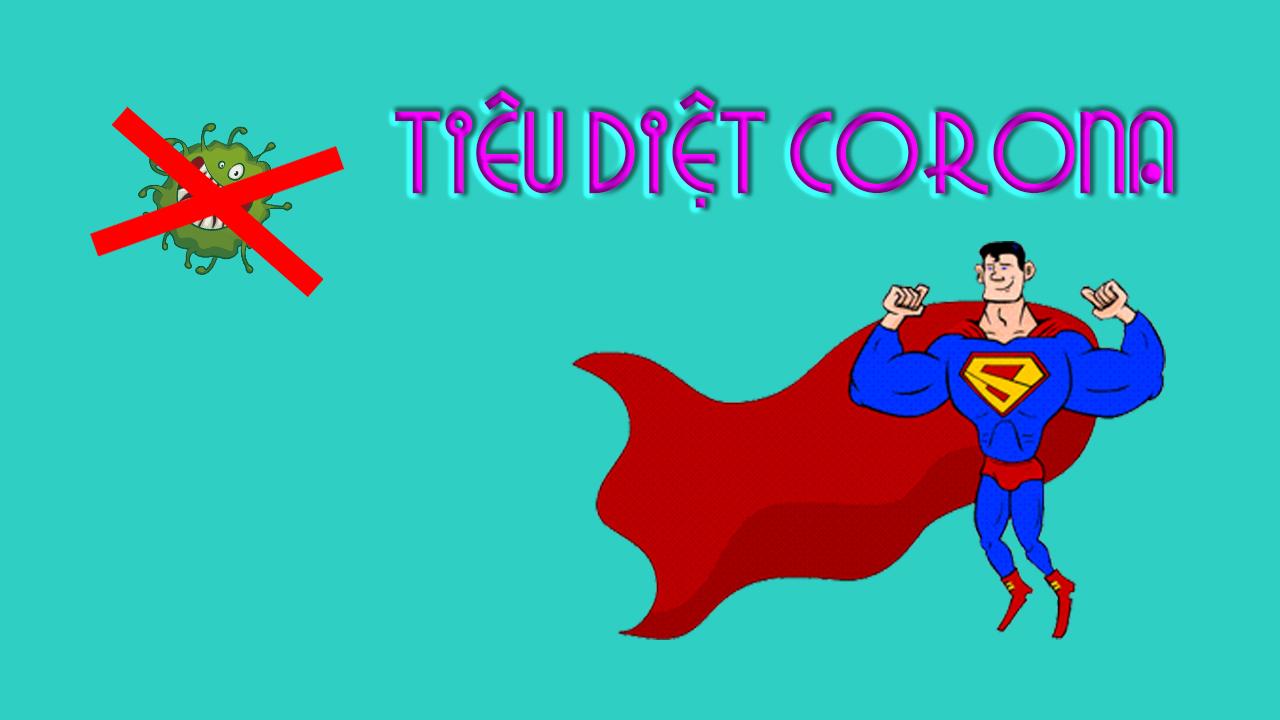 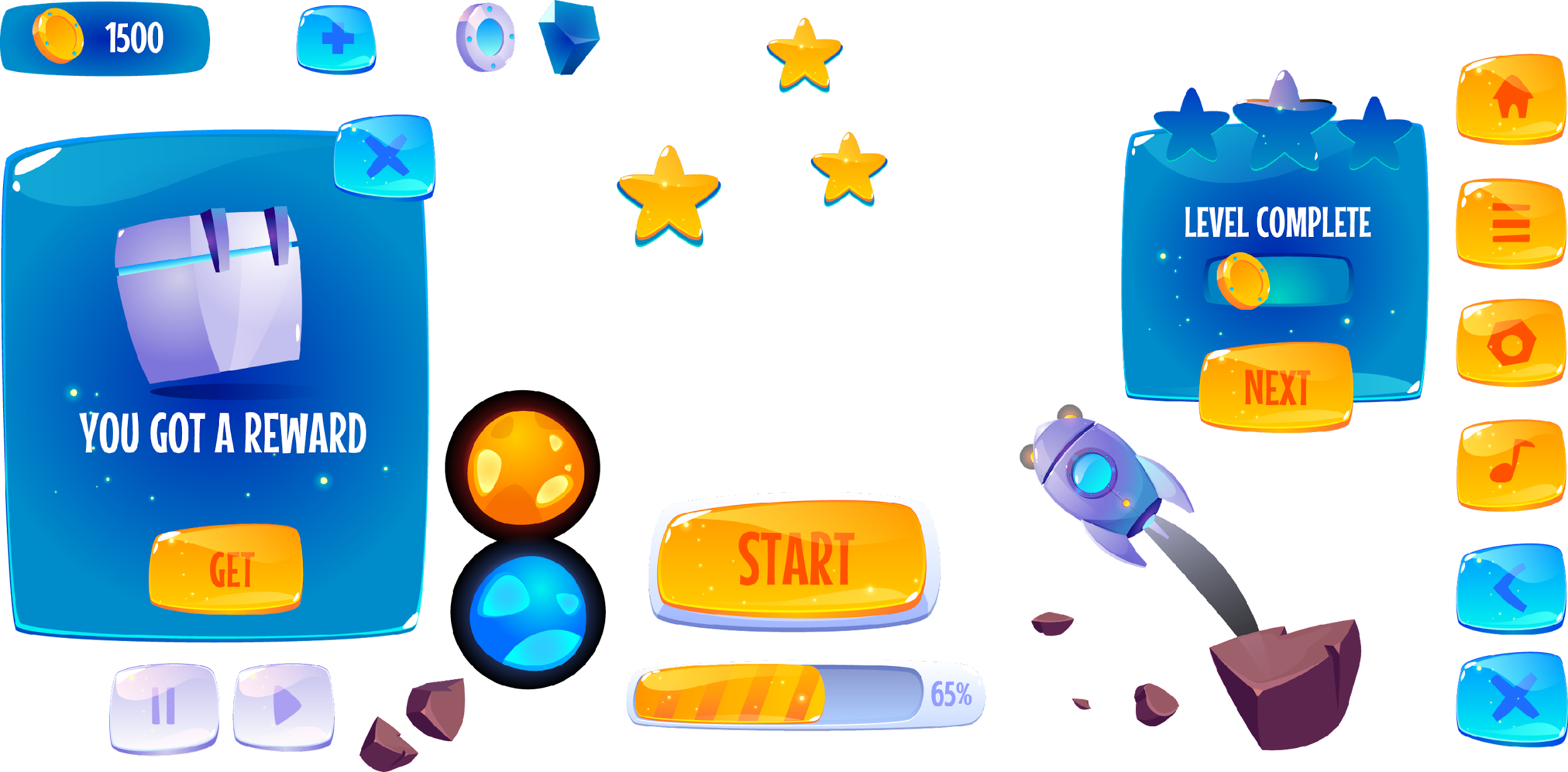 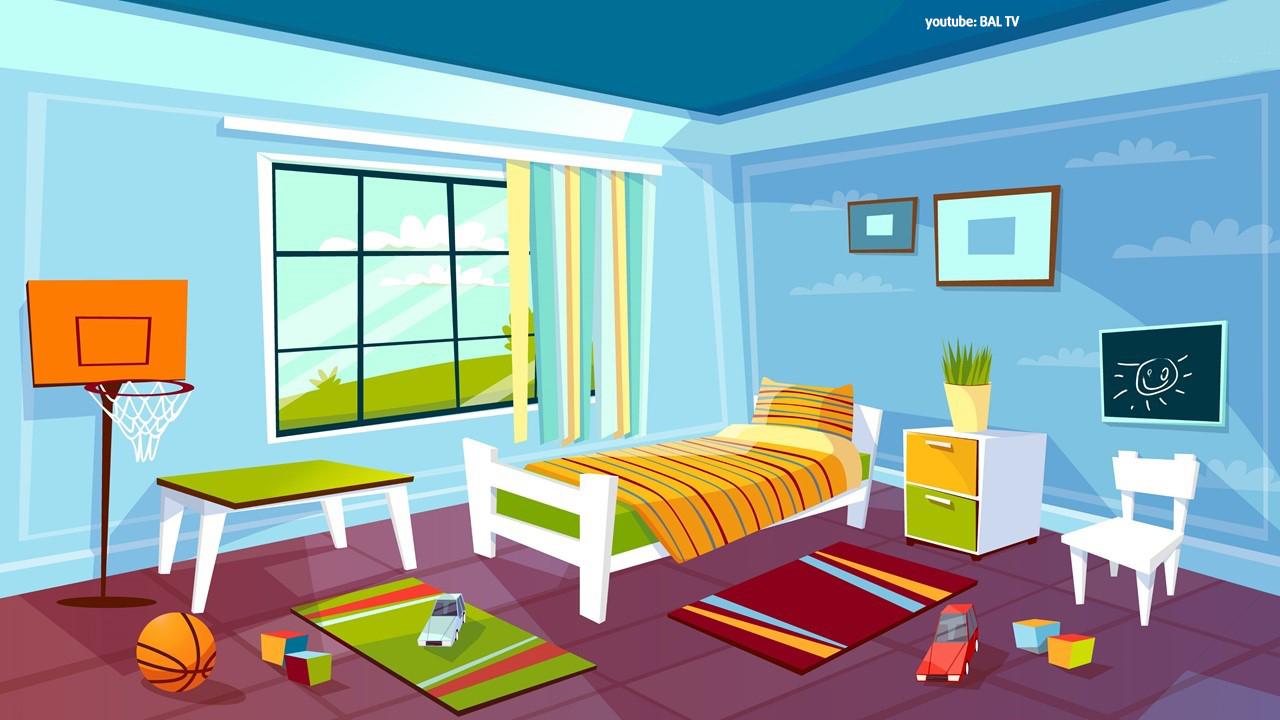 CÂU HỎI
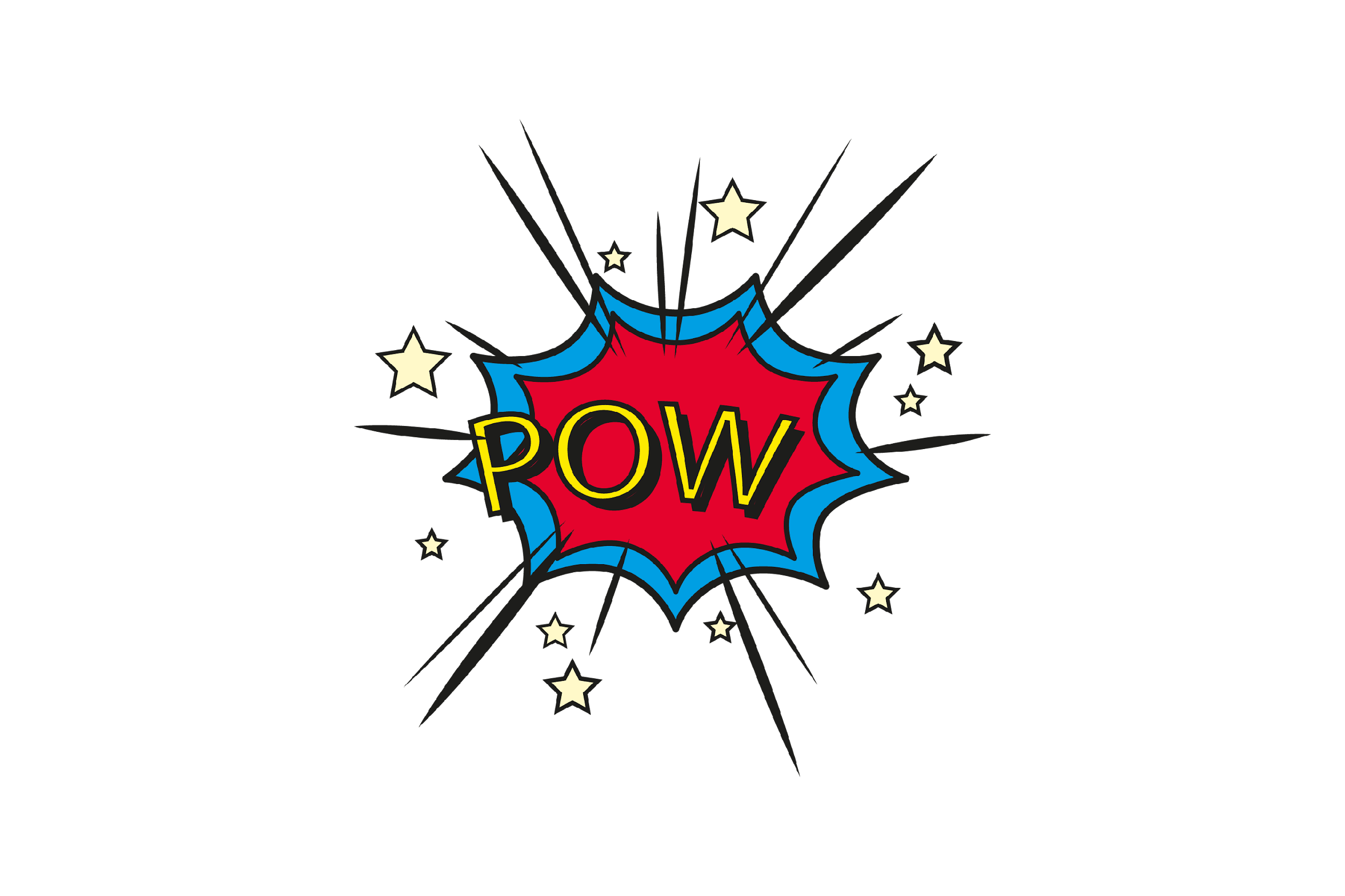 SAI
SAI
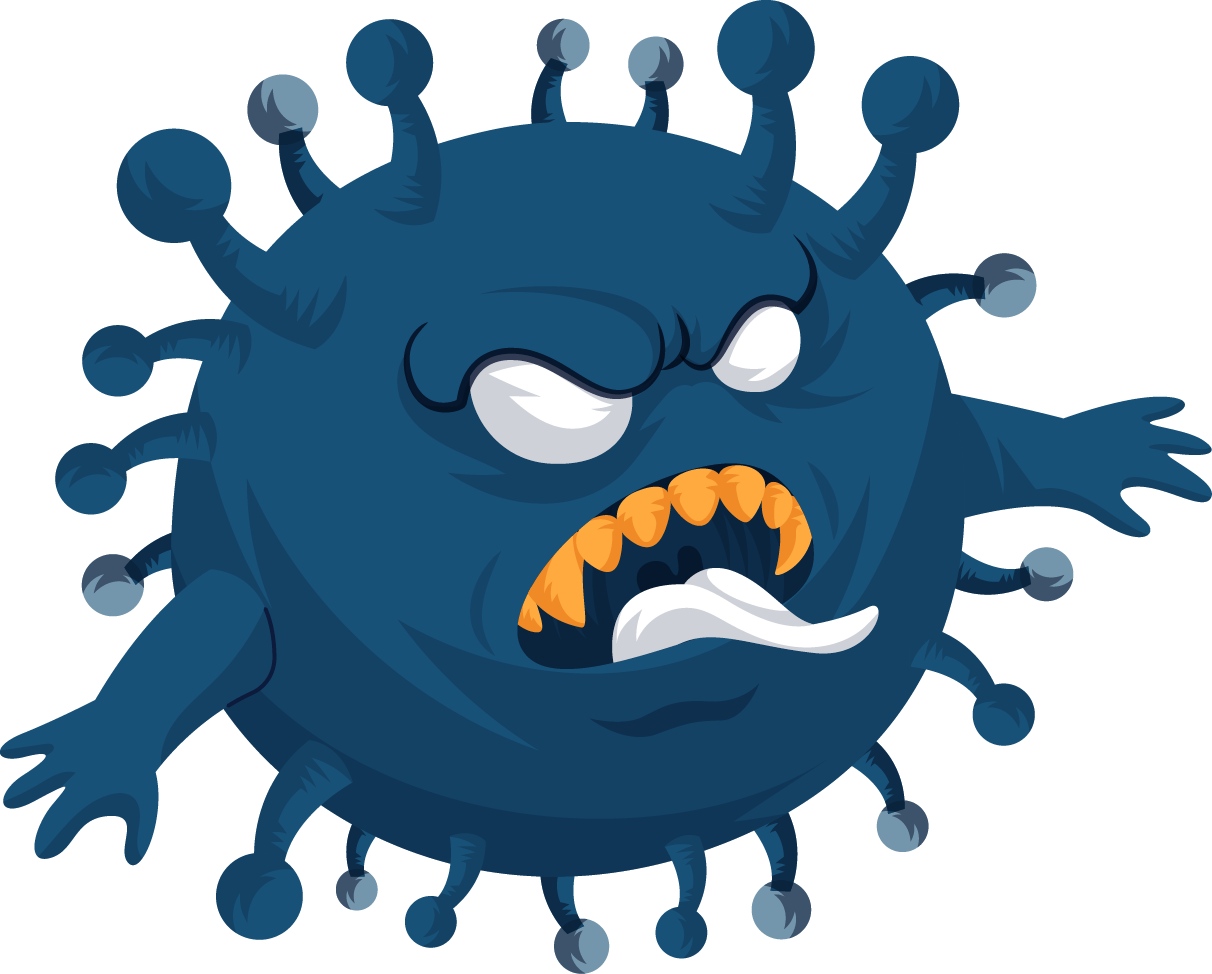 SAI
ĐÚNG
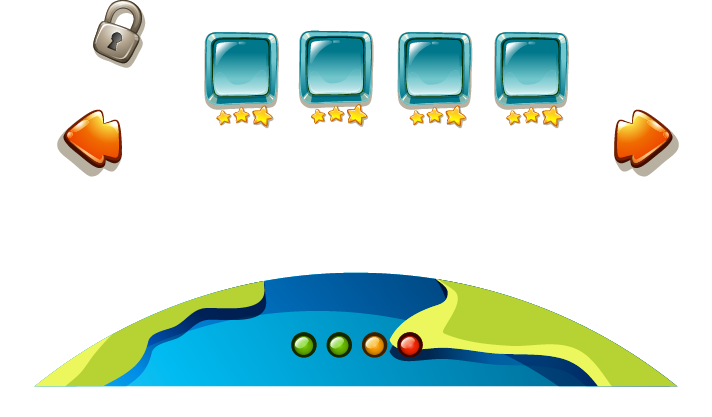 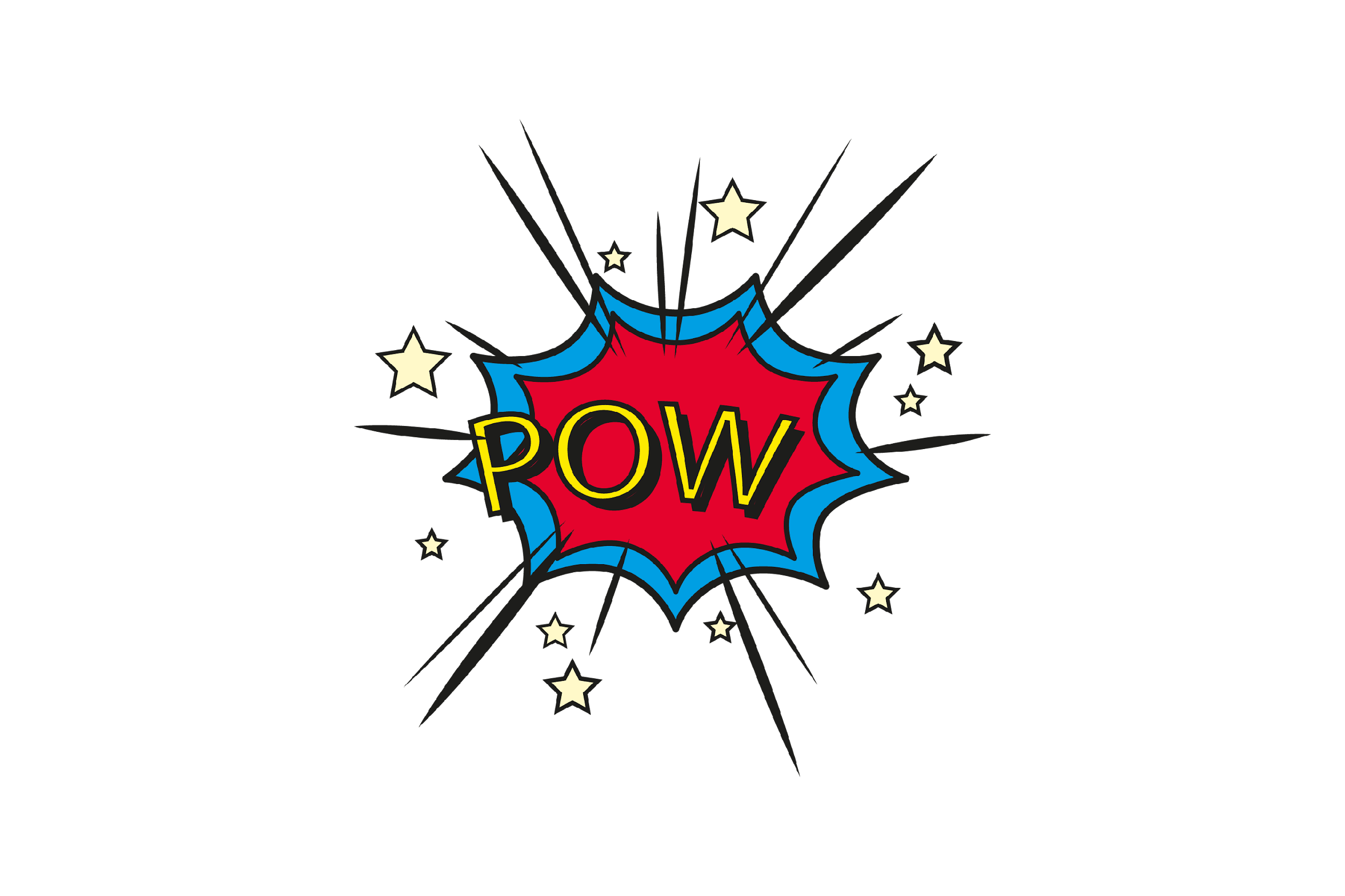 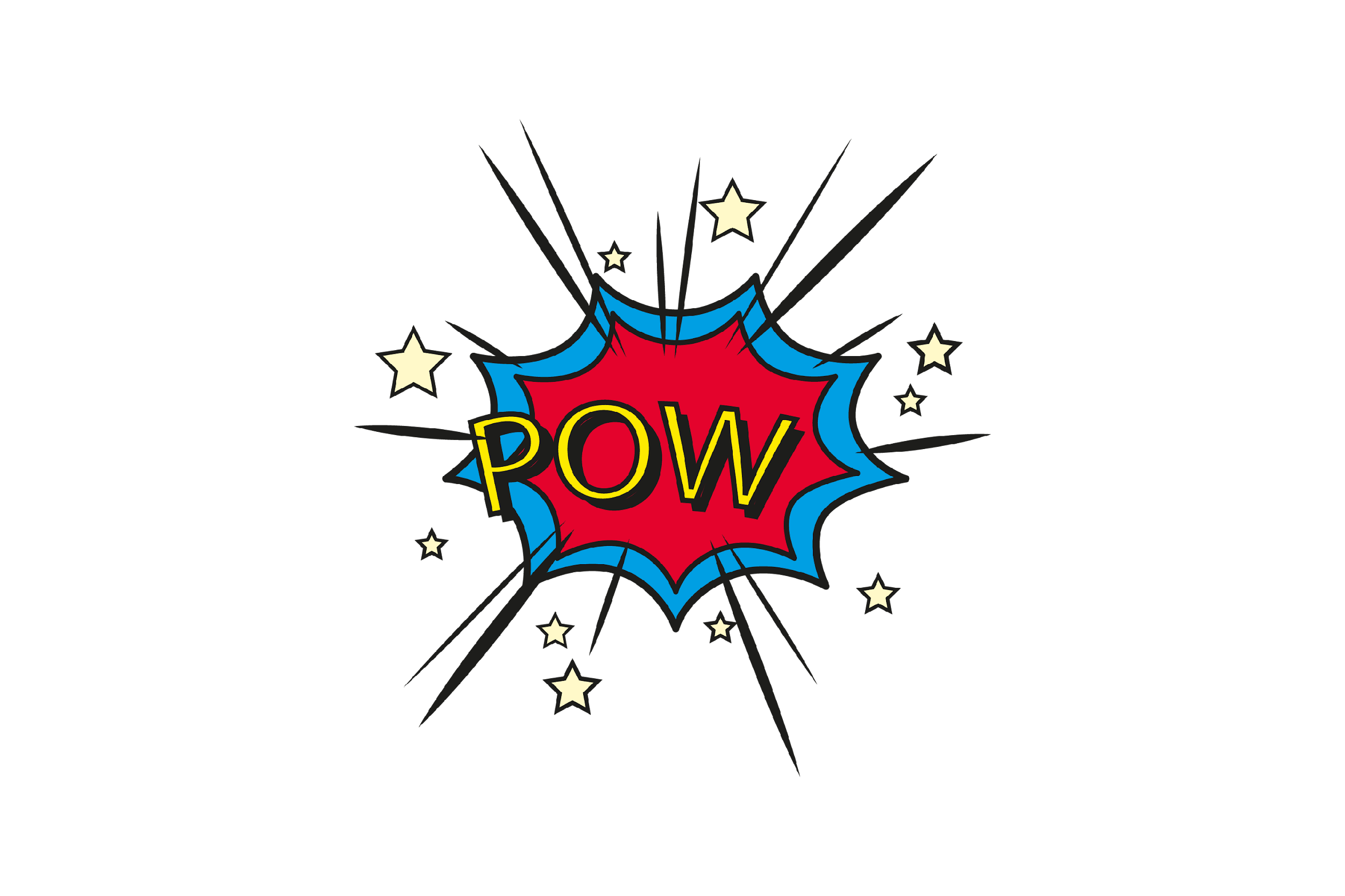 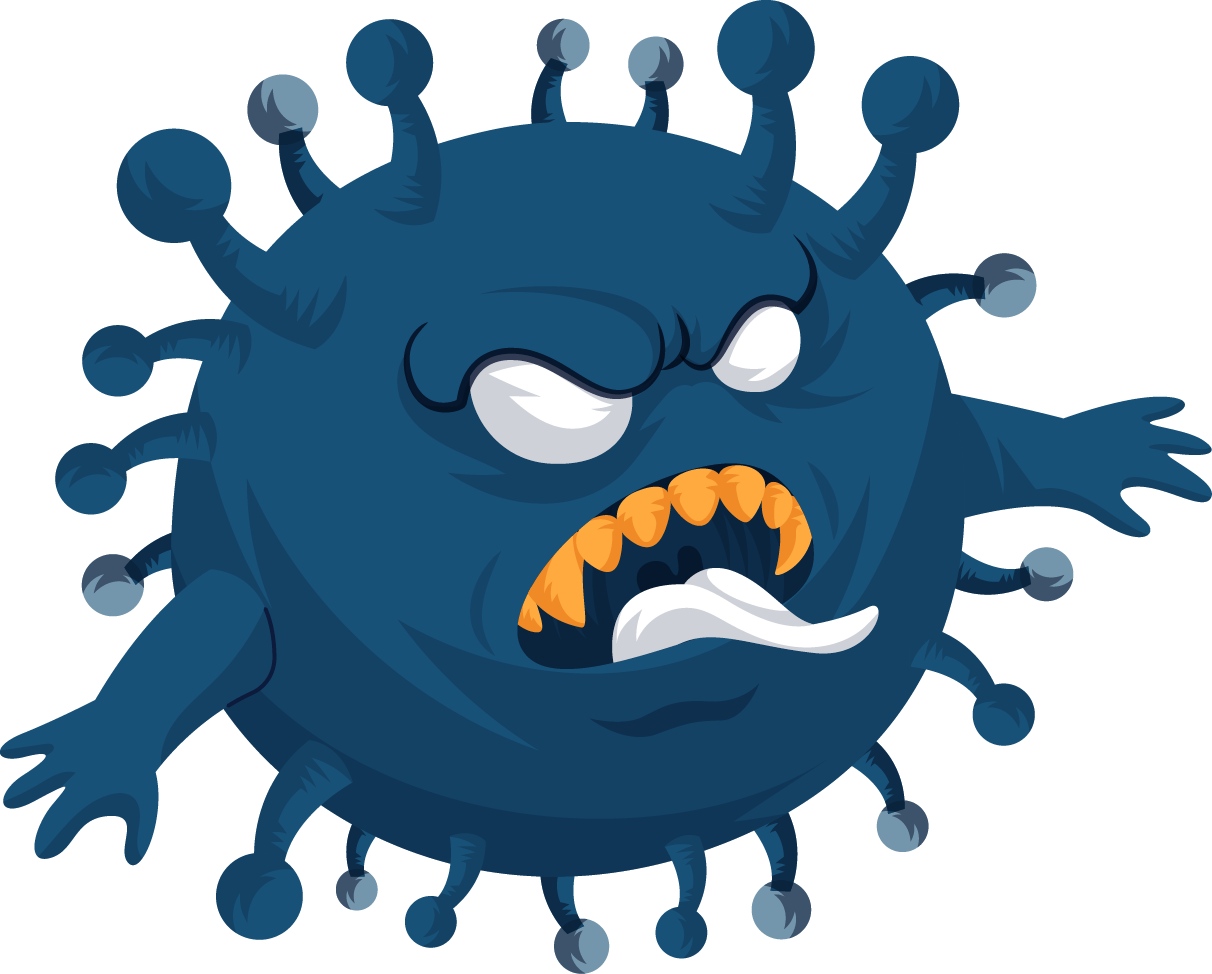 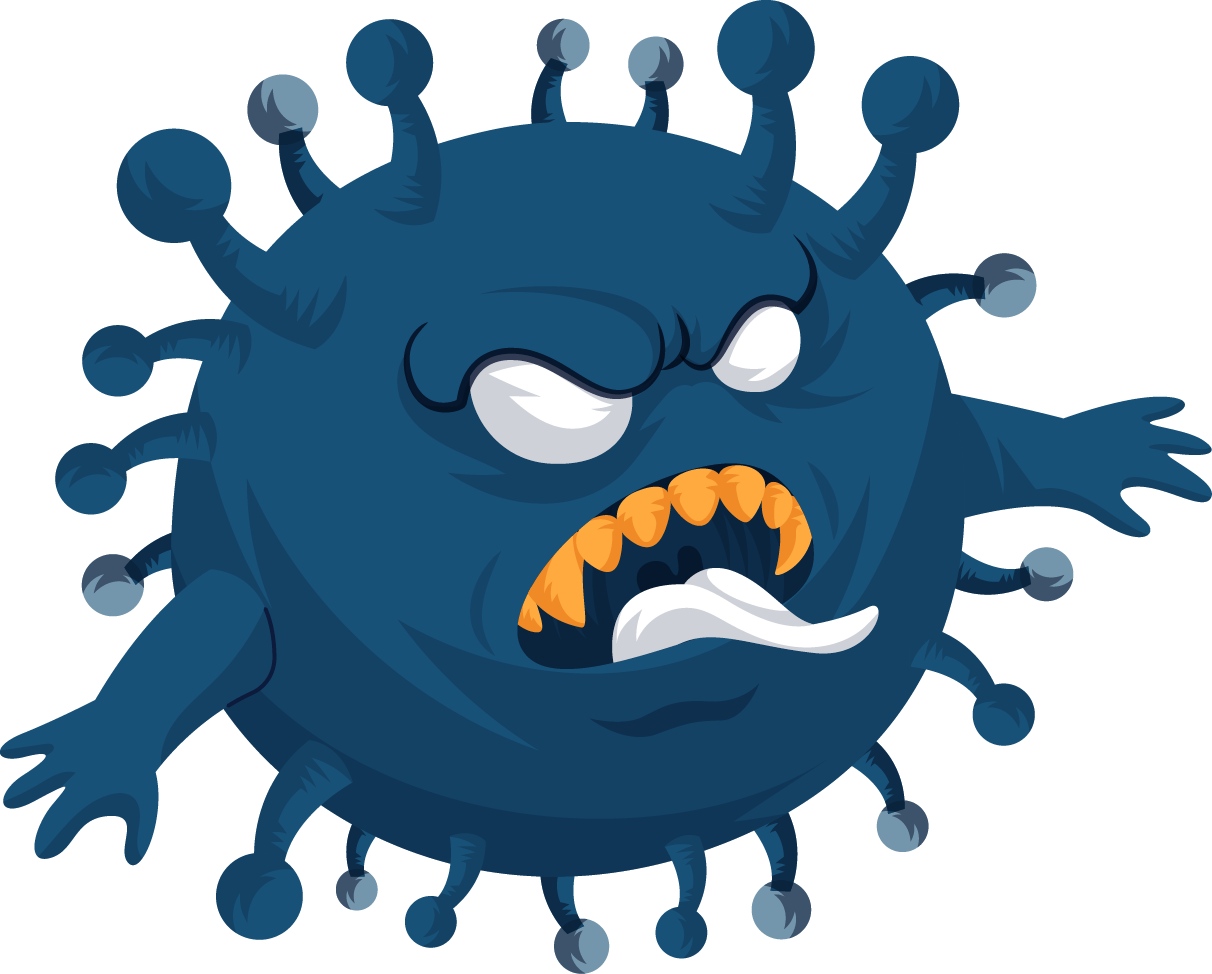 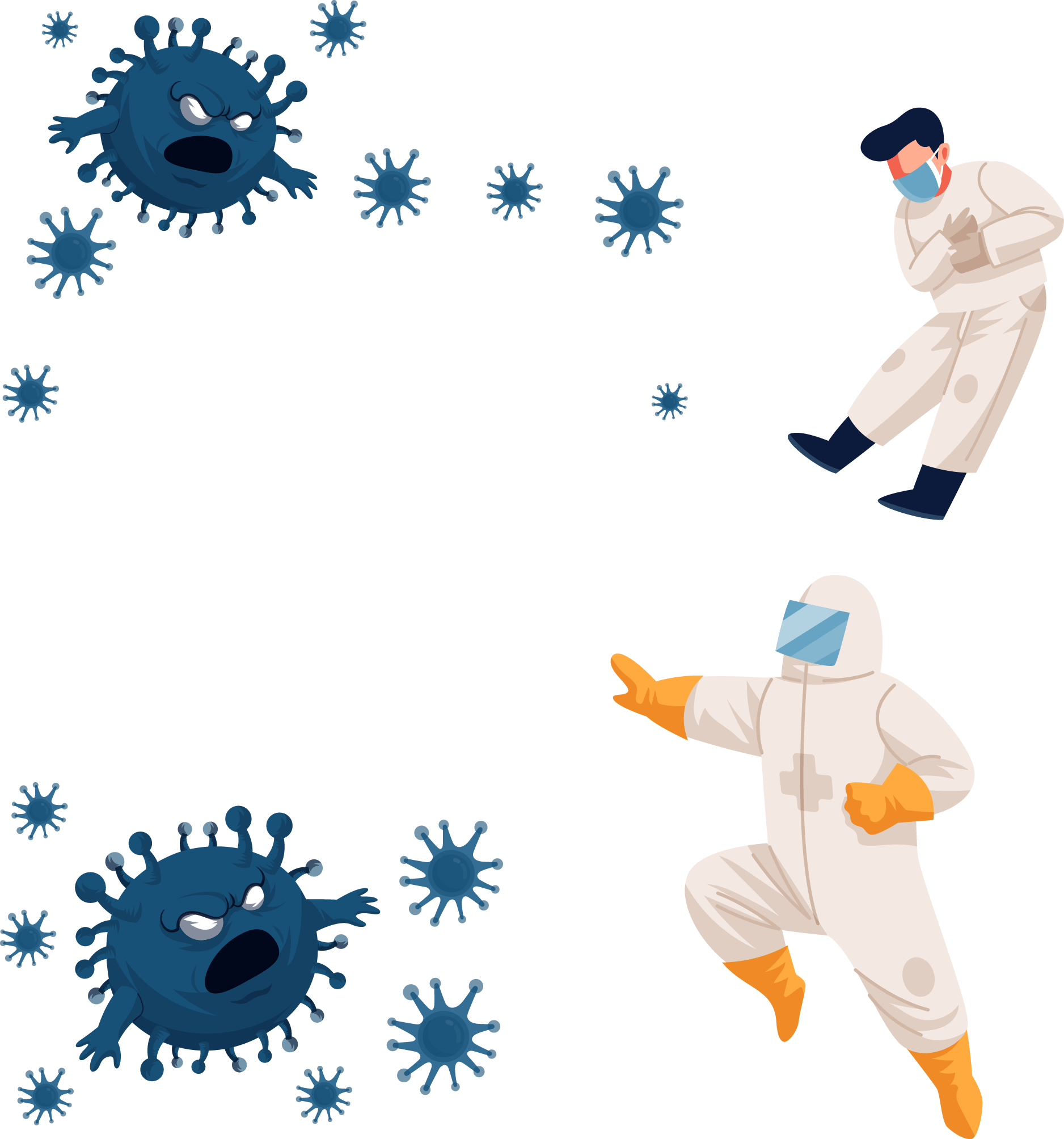 500
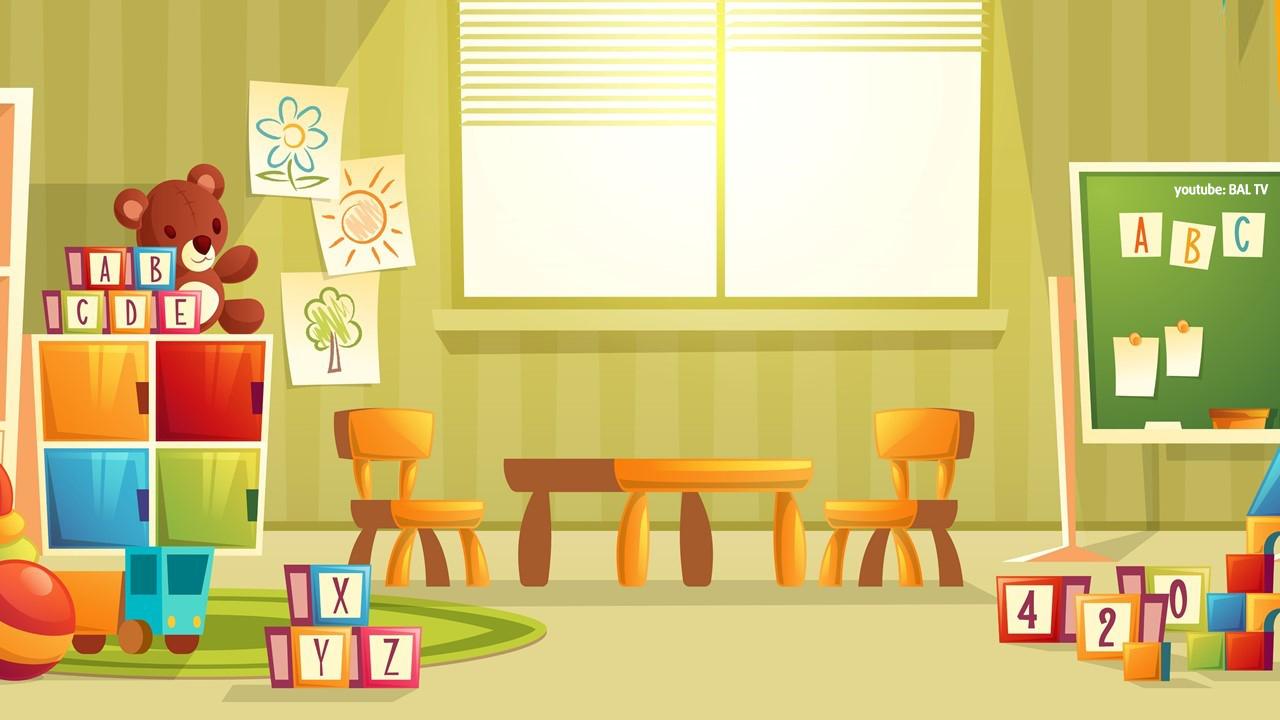 CÂU HỎI
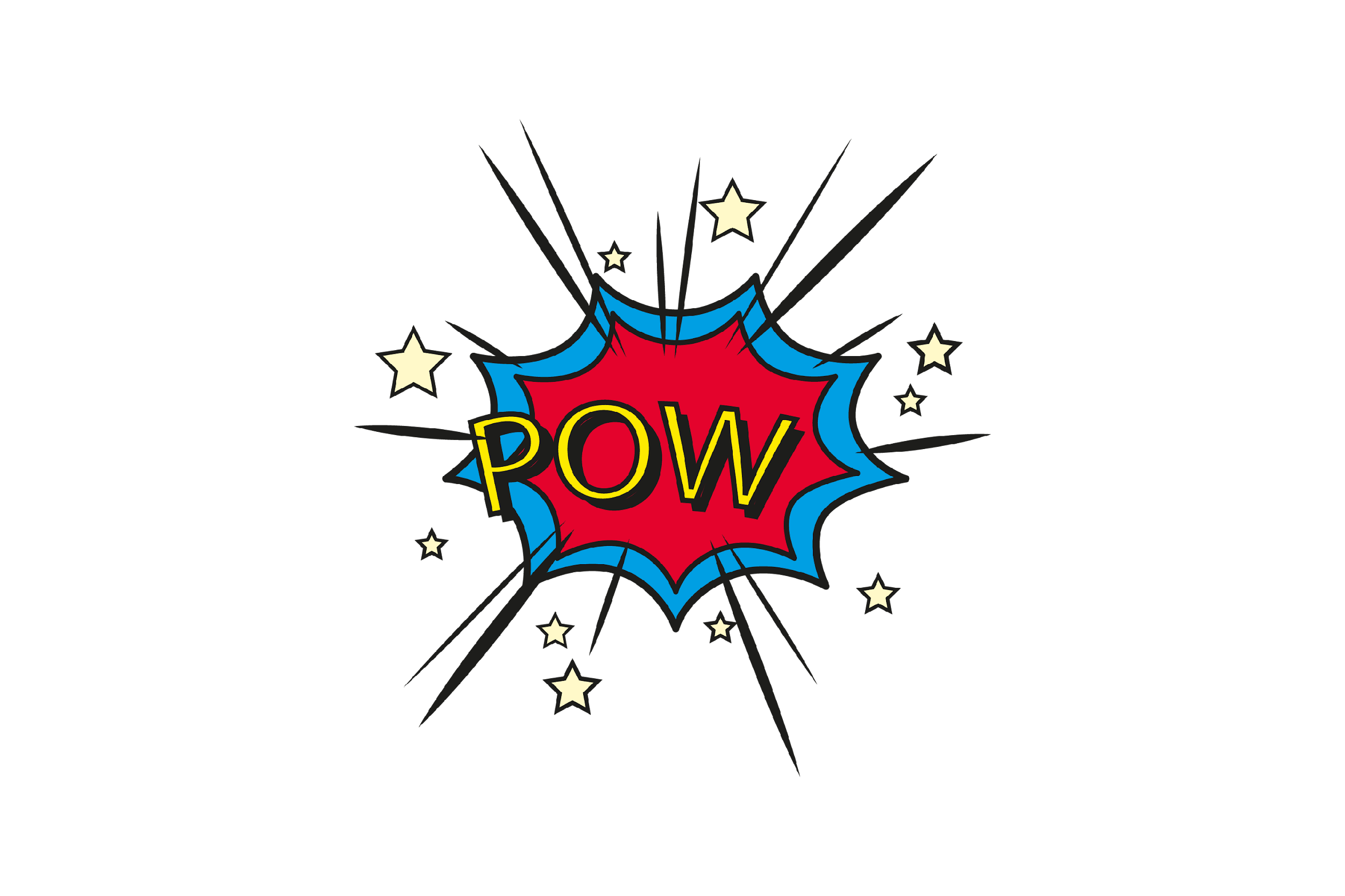 SAI
SAI
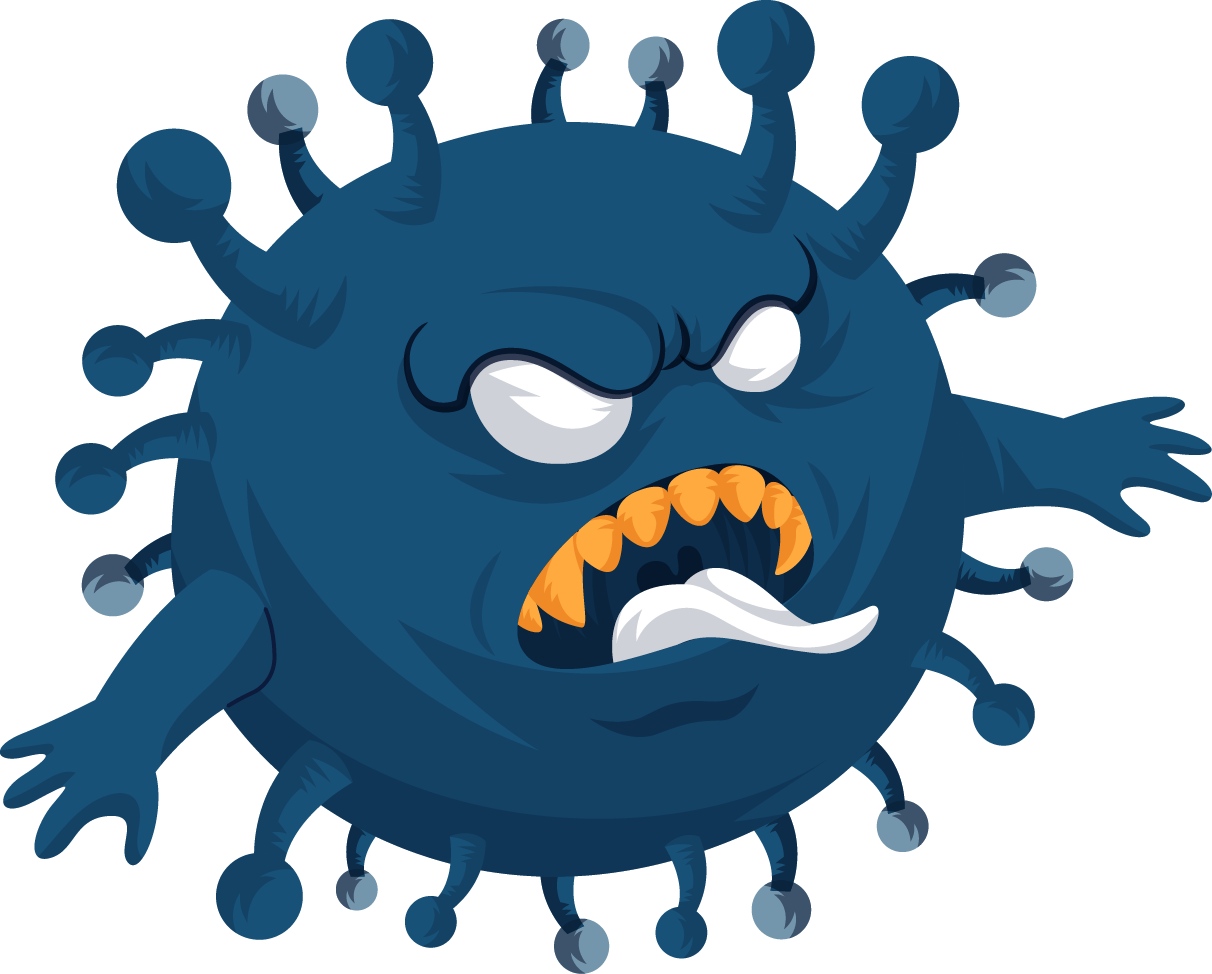 SAI
ĐÚNG
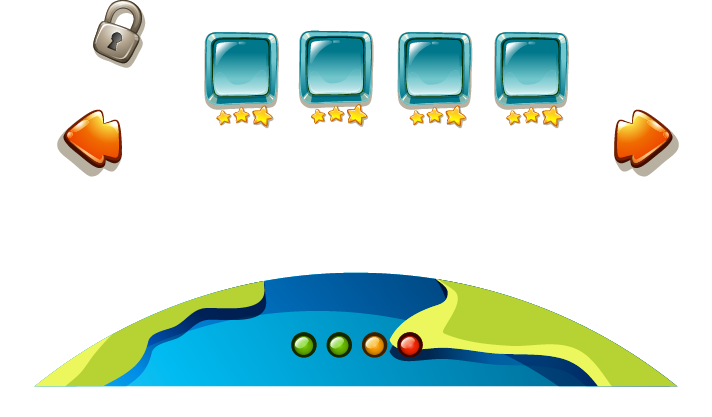 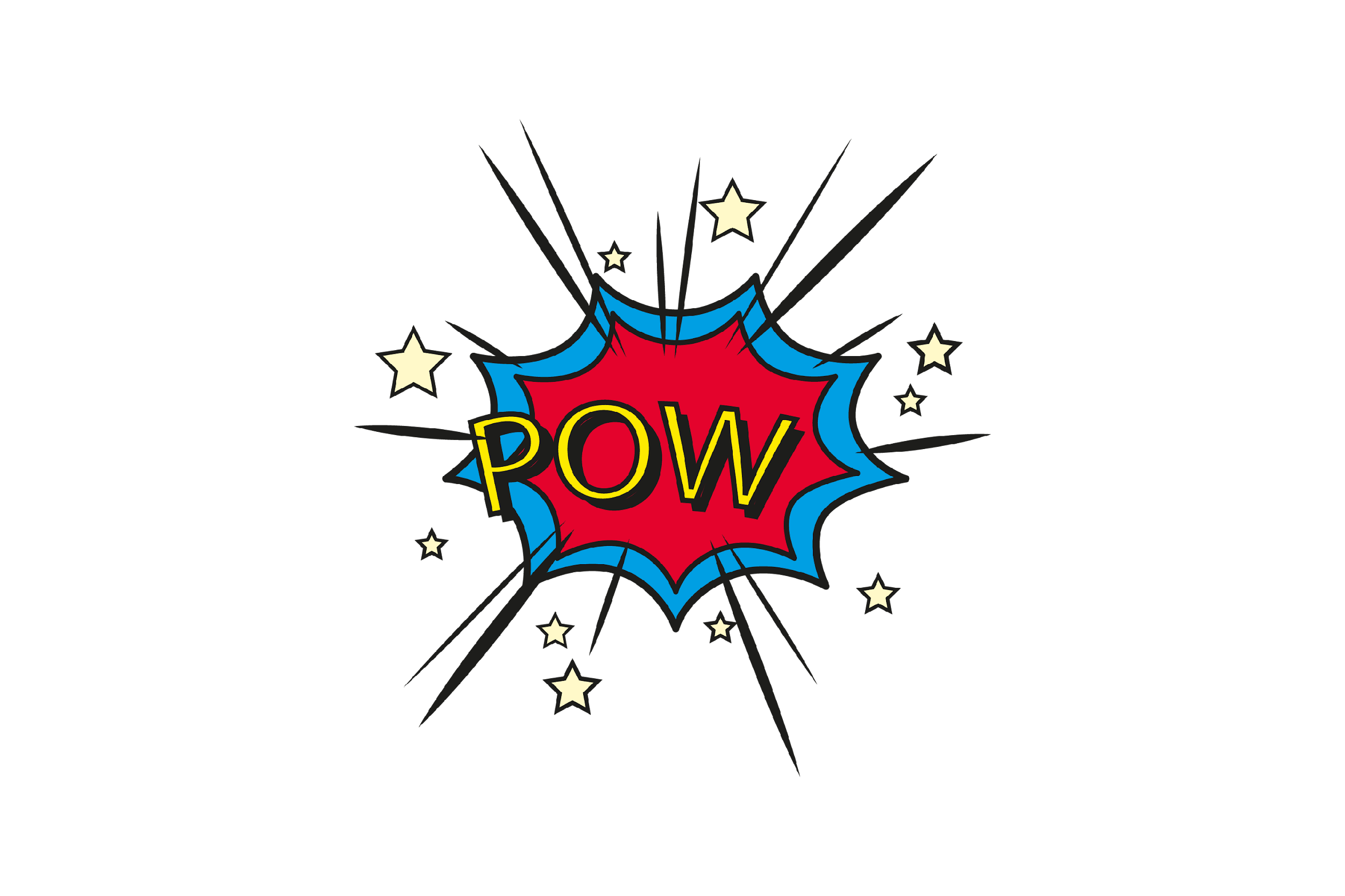 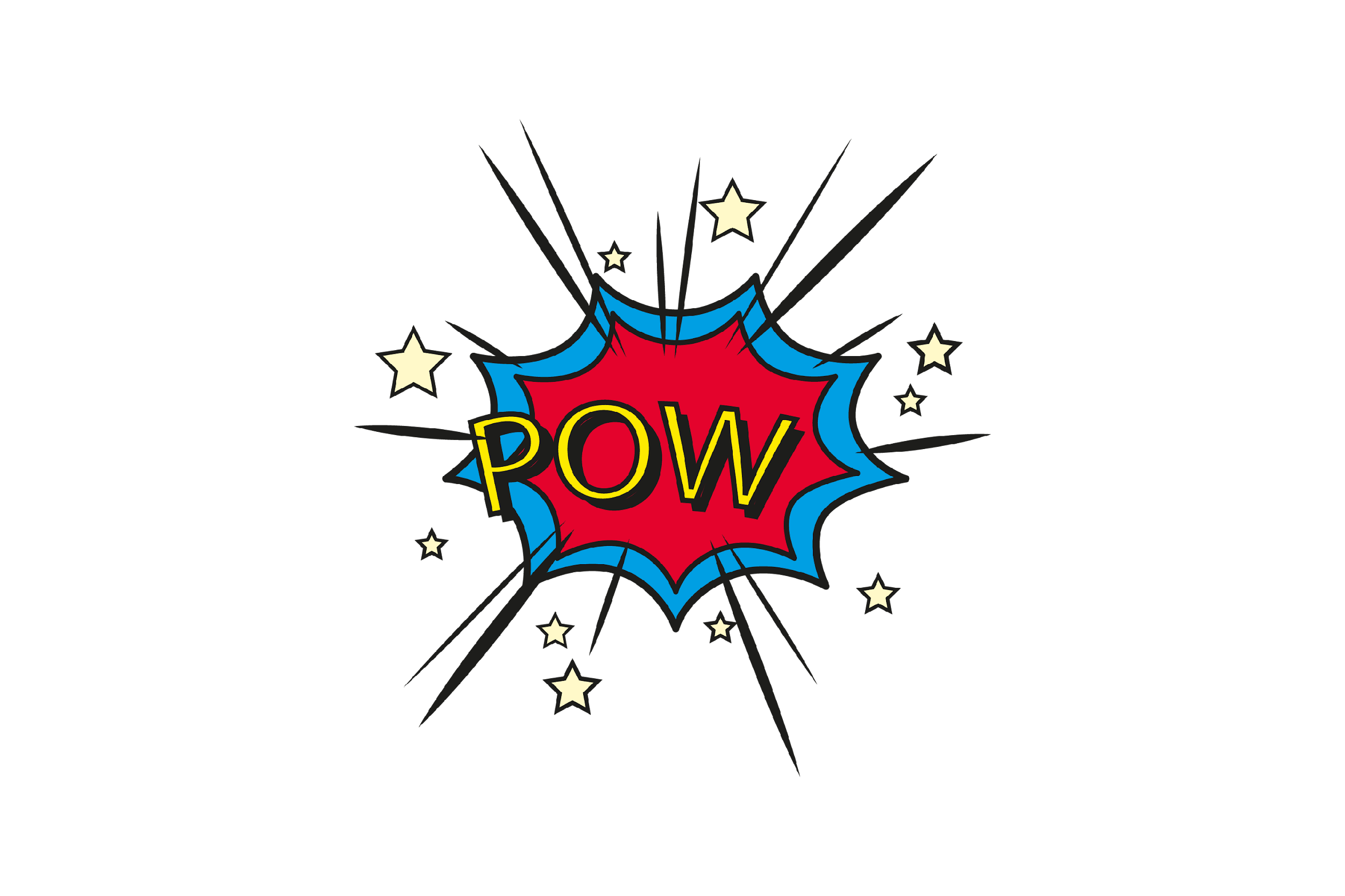 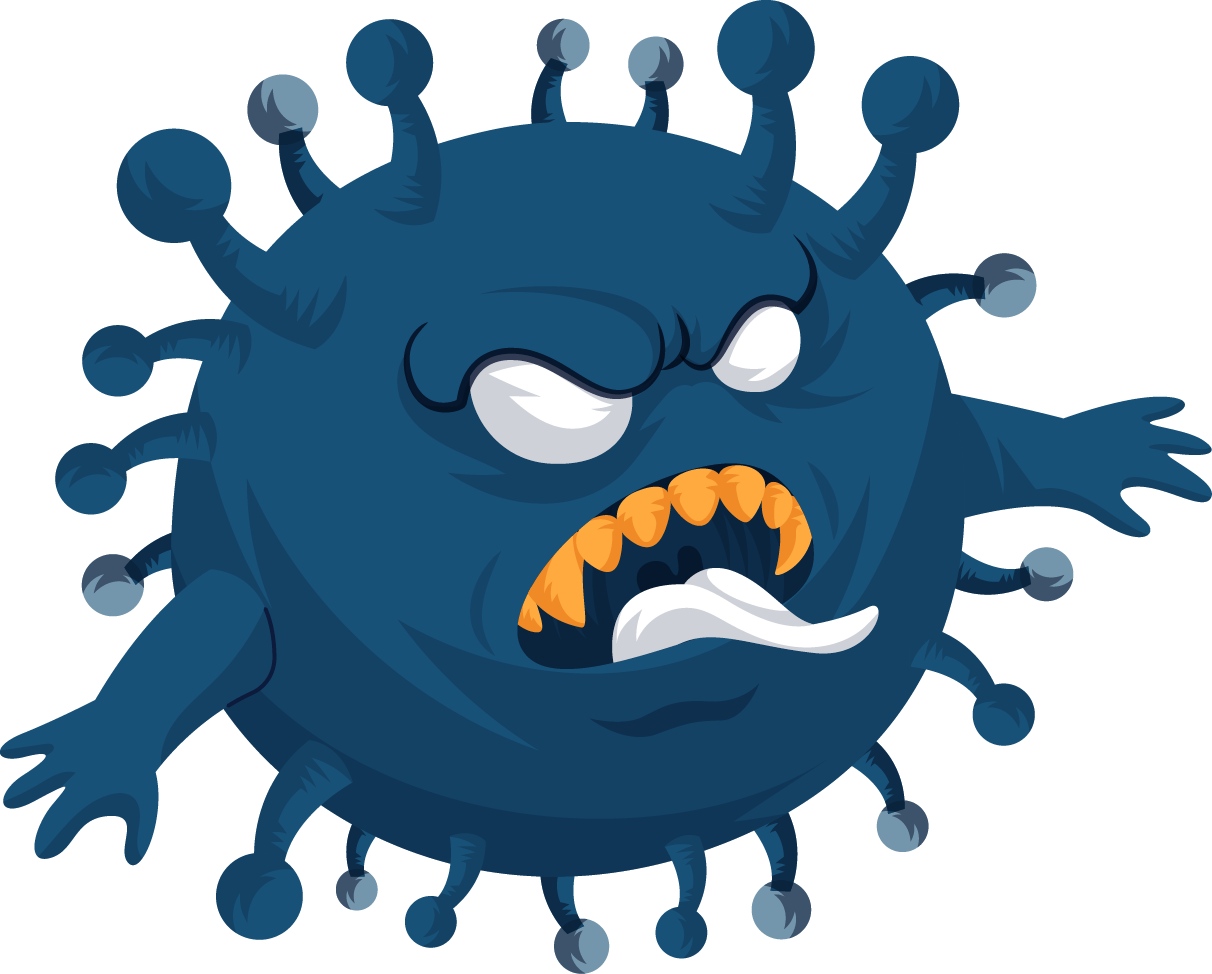 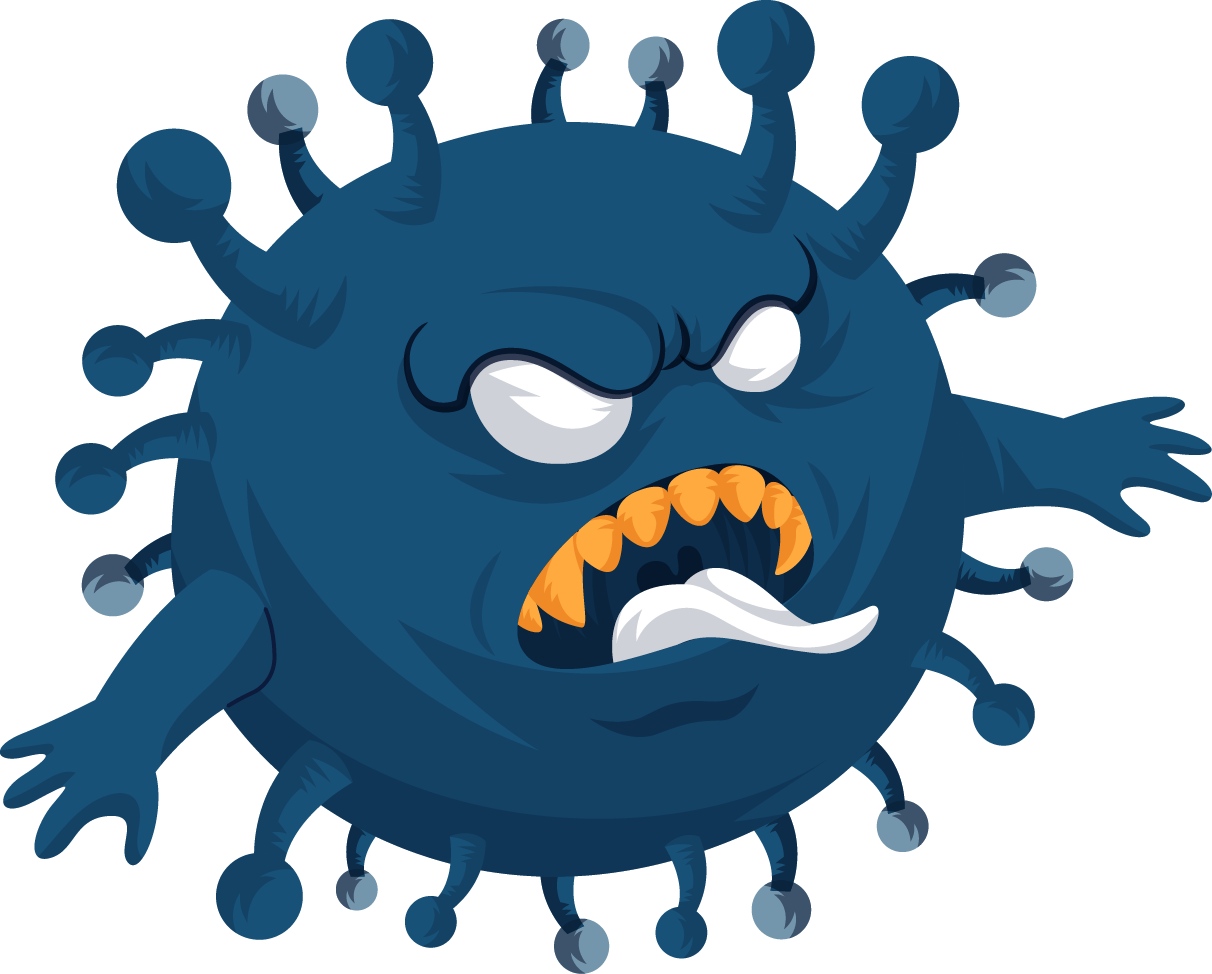 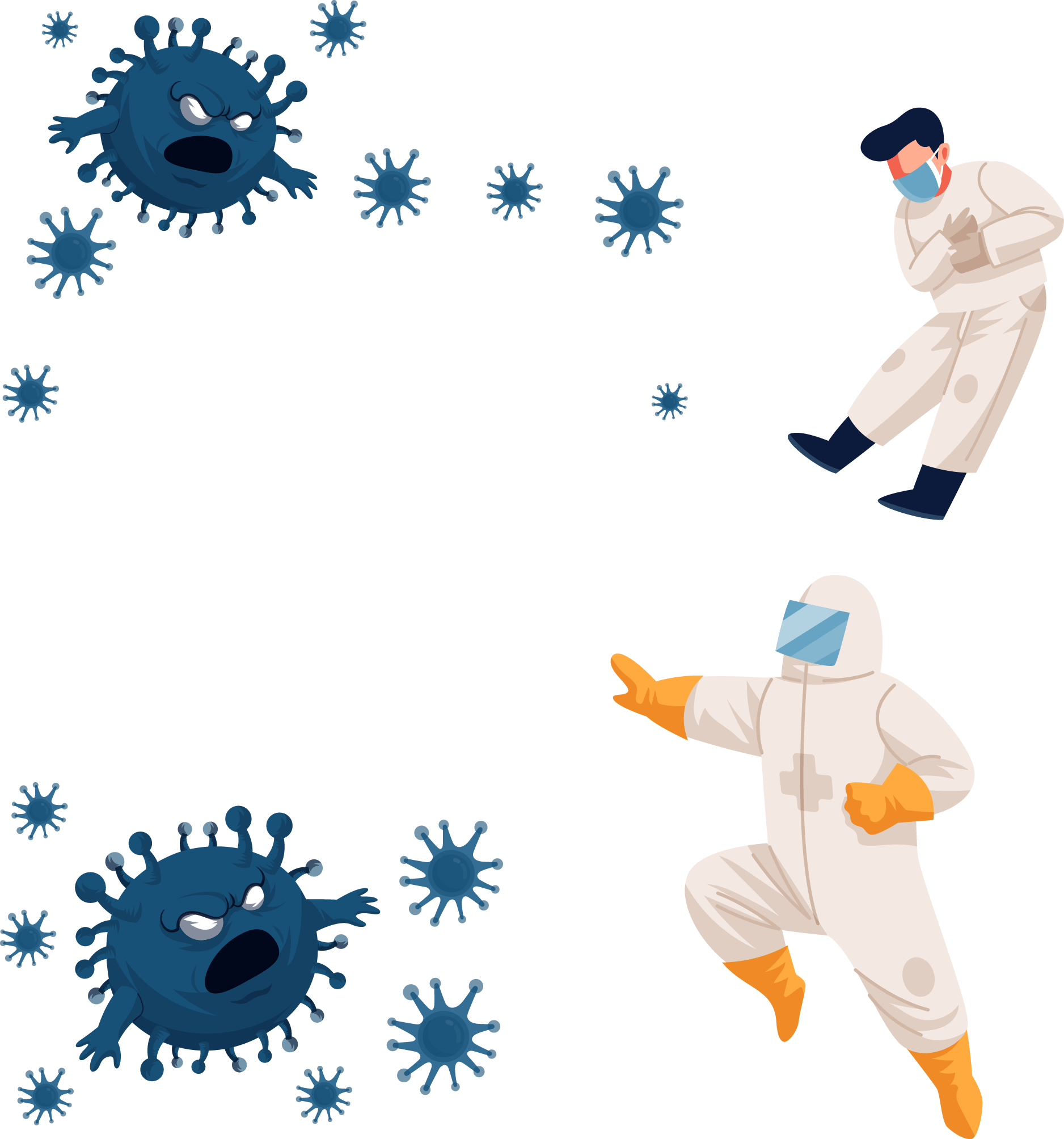 1500
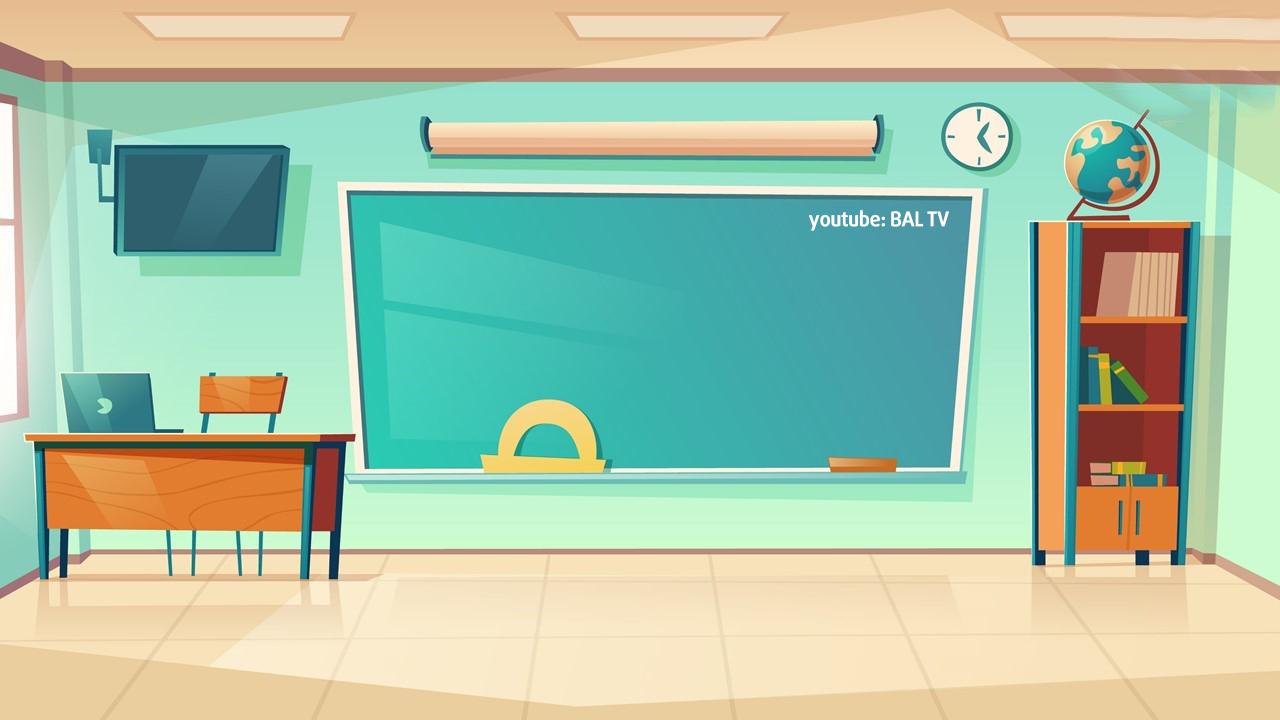 CÂU HỎI
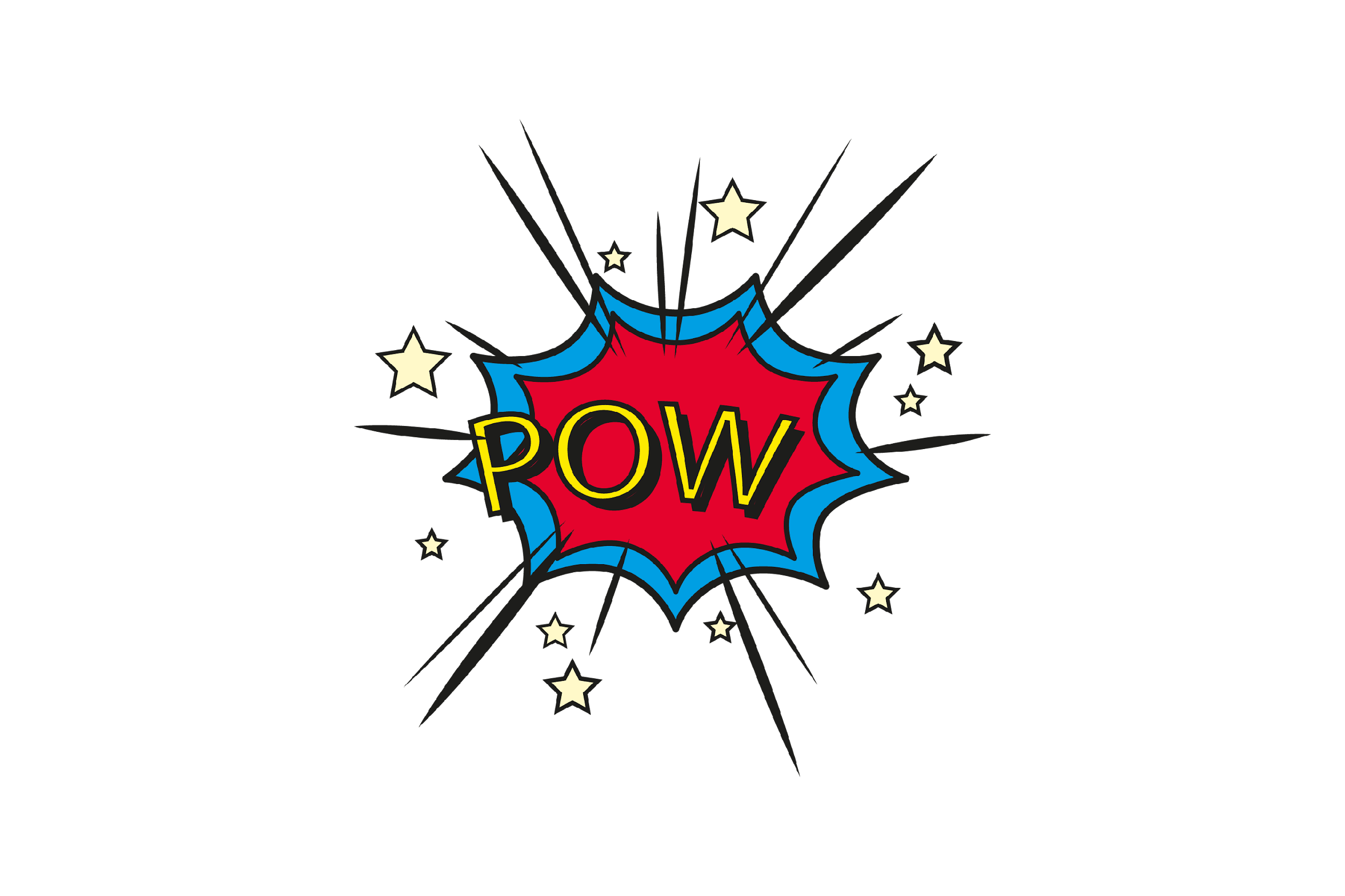 SAI
SAI
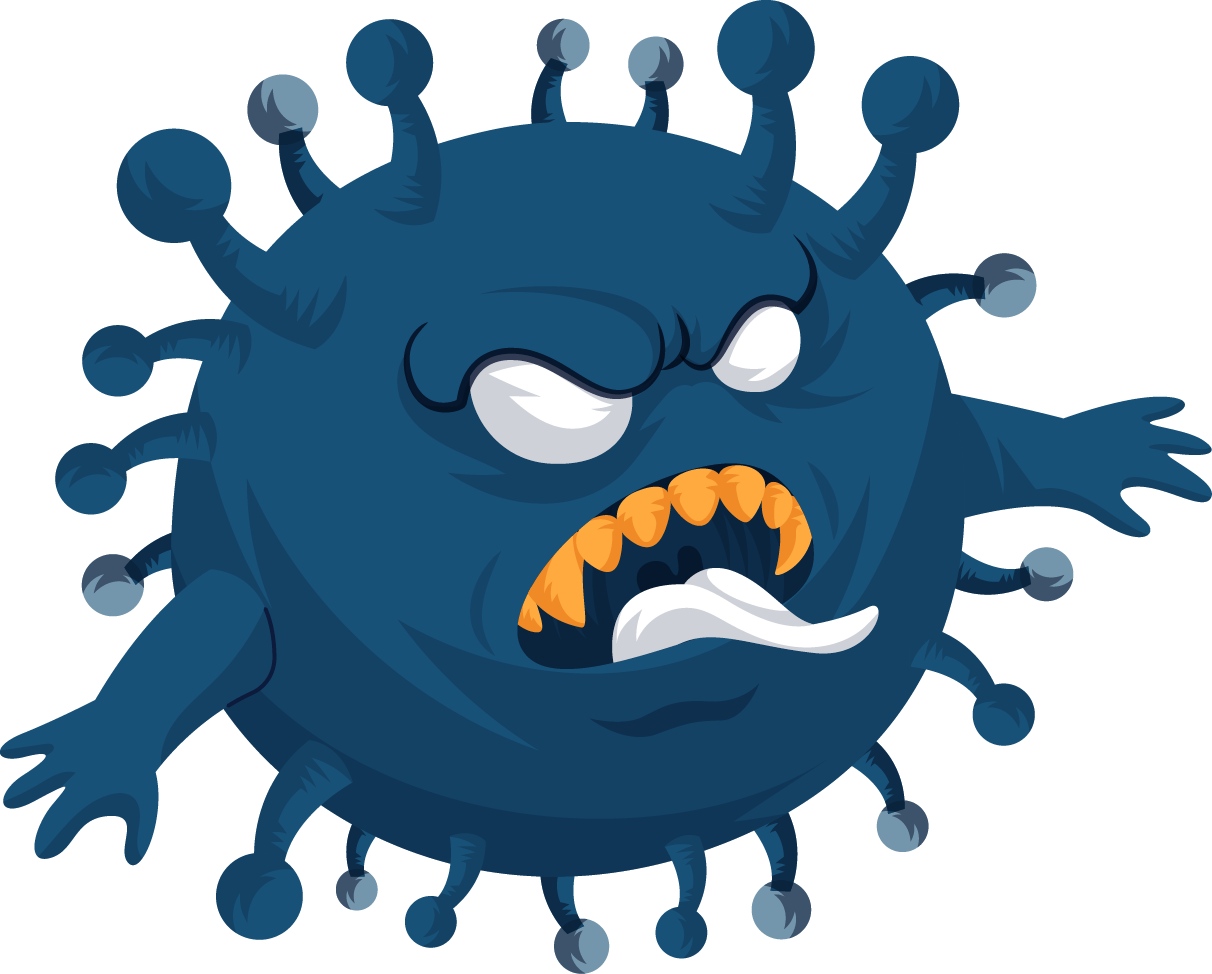 SAI
ĐÚNG
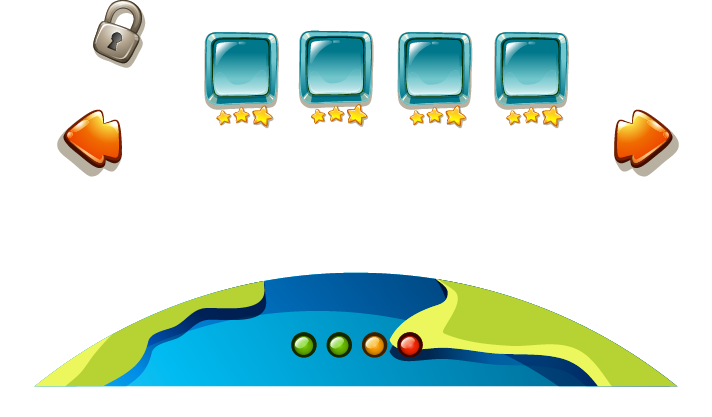 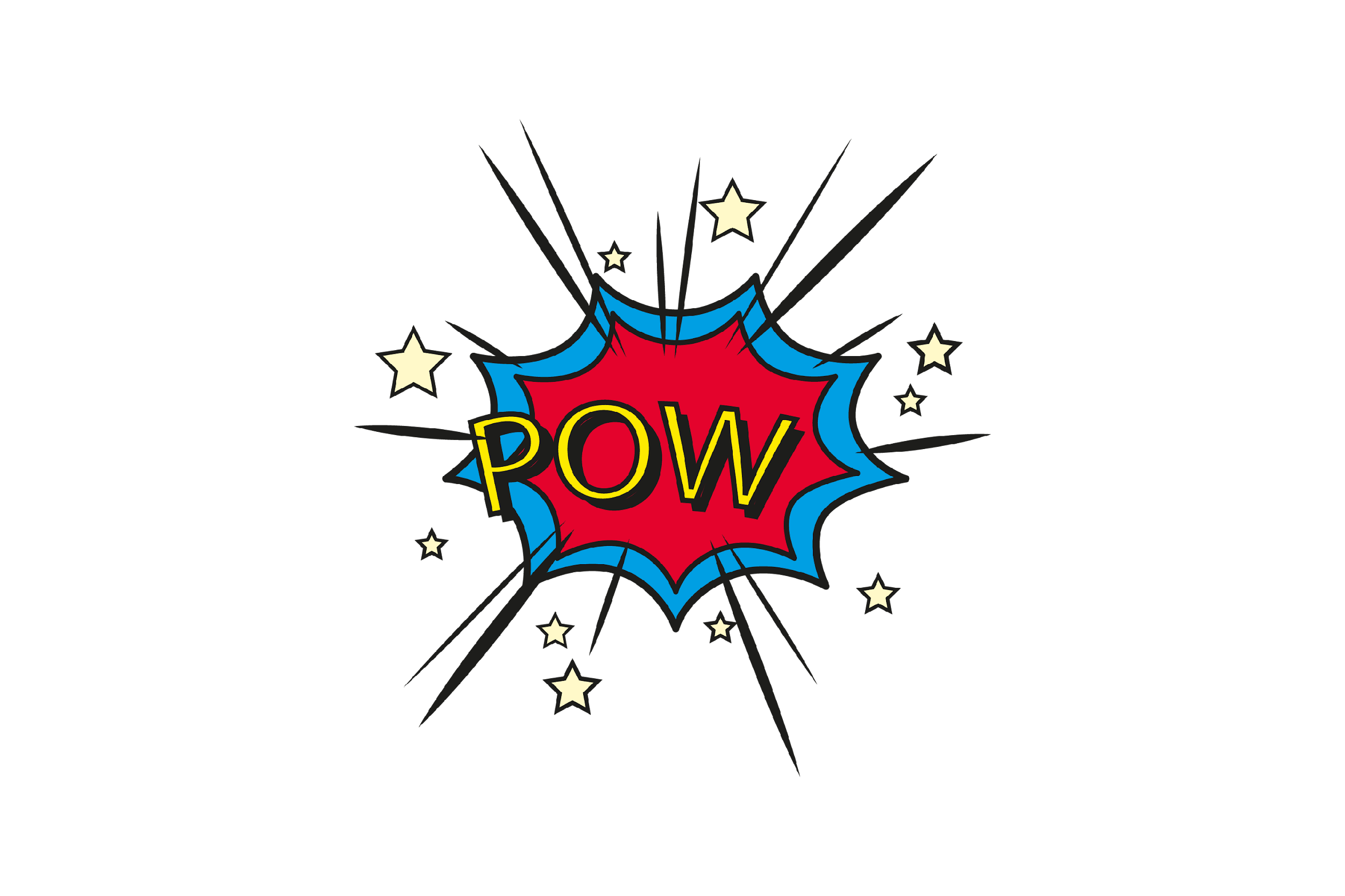 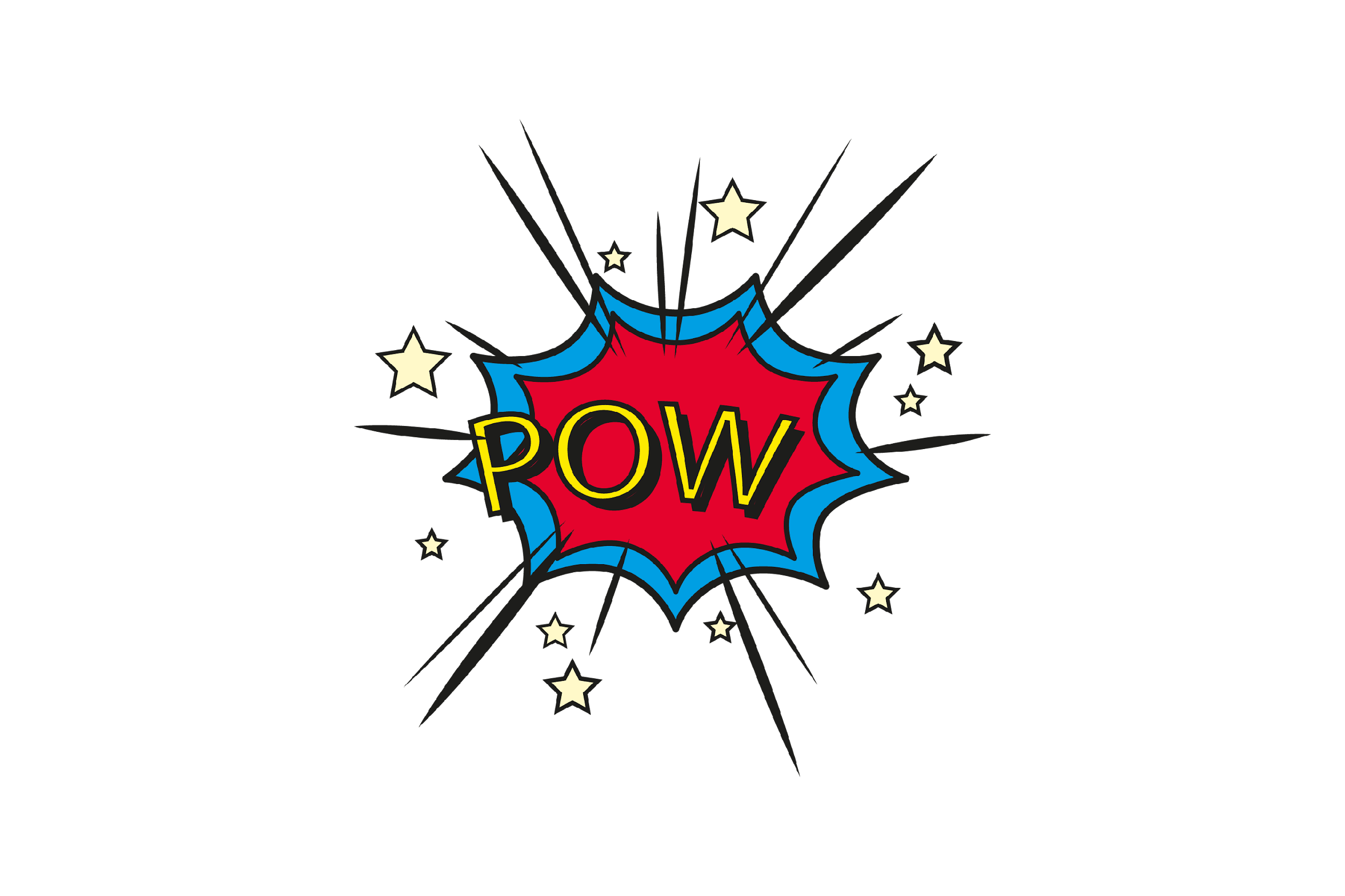 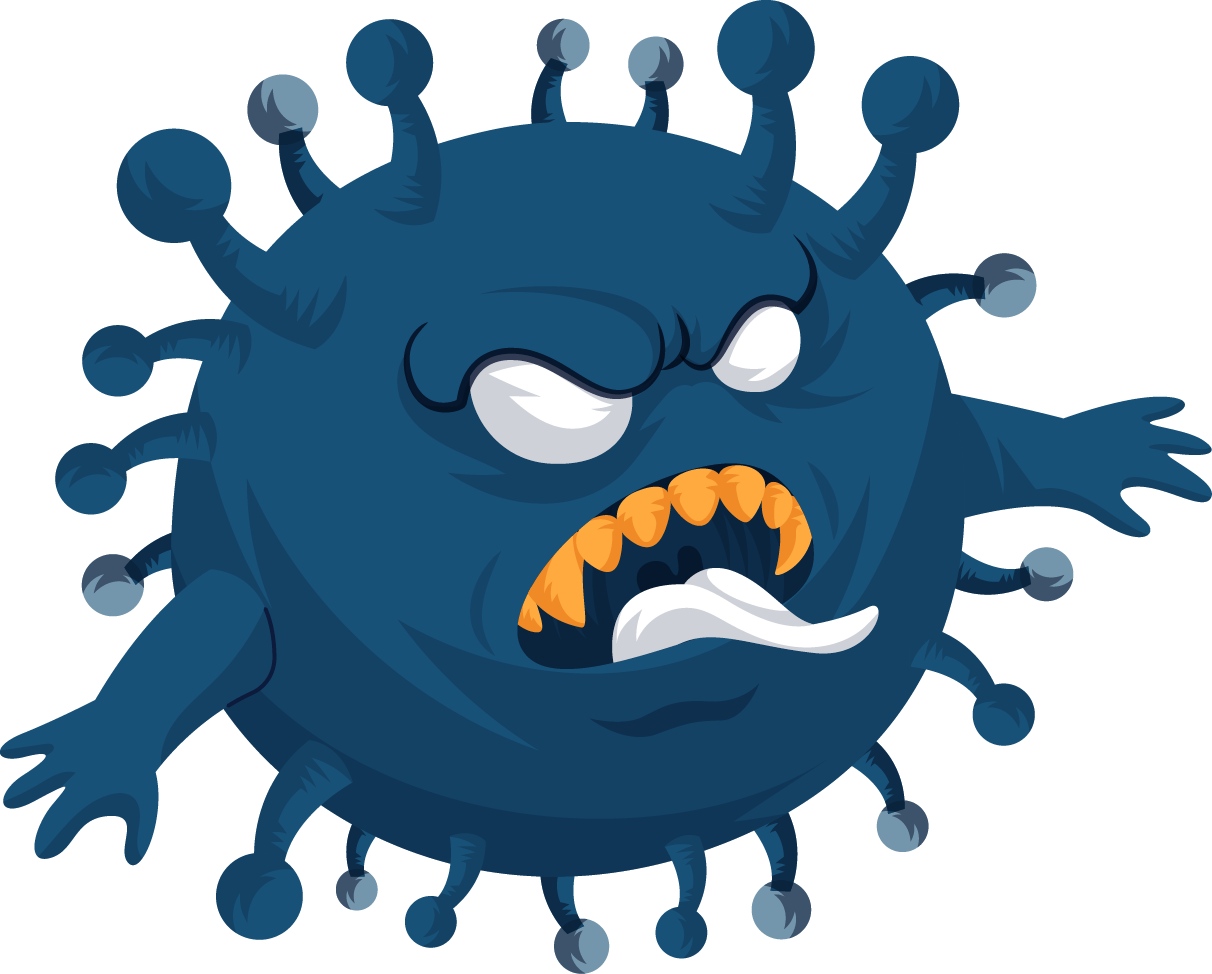 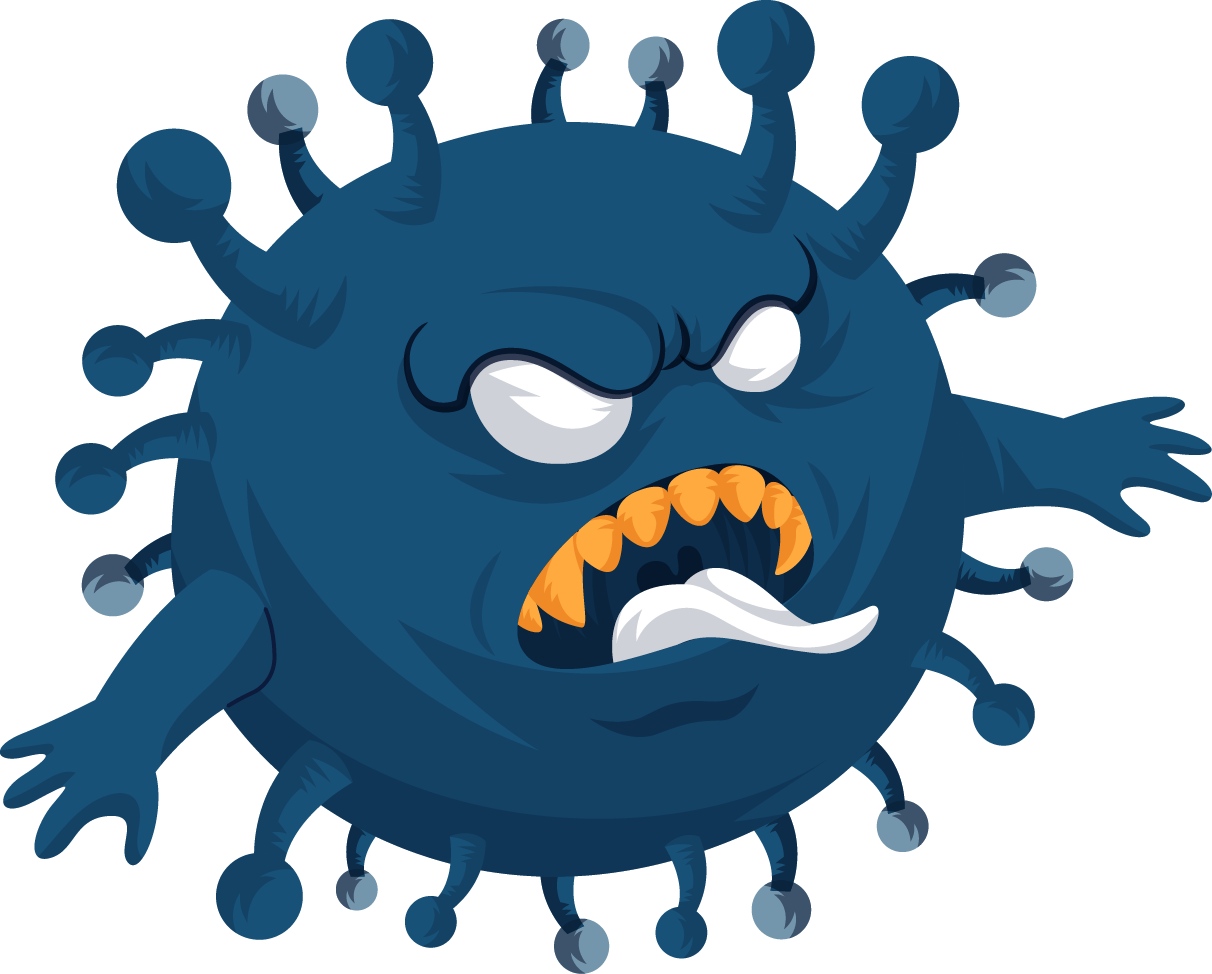 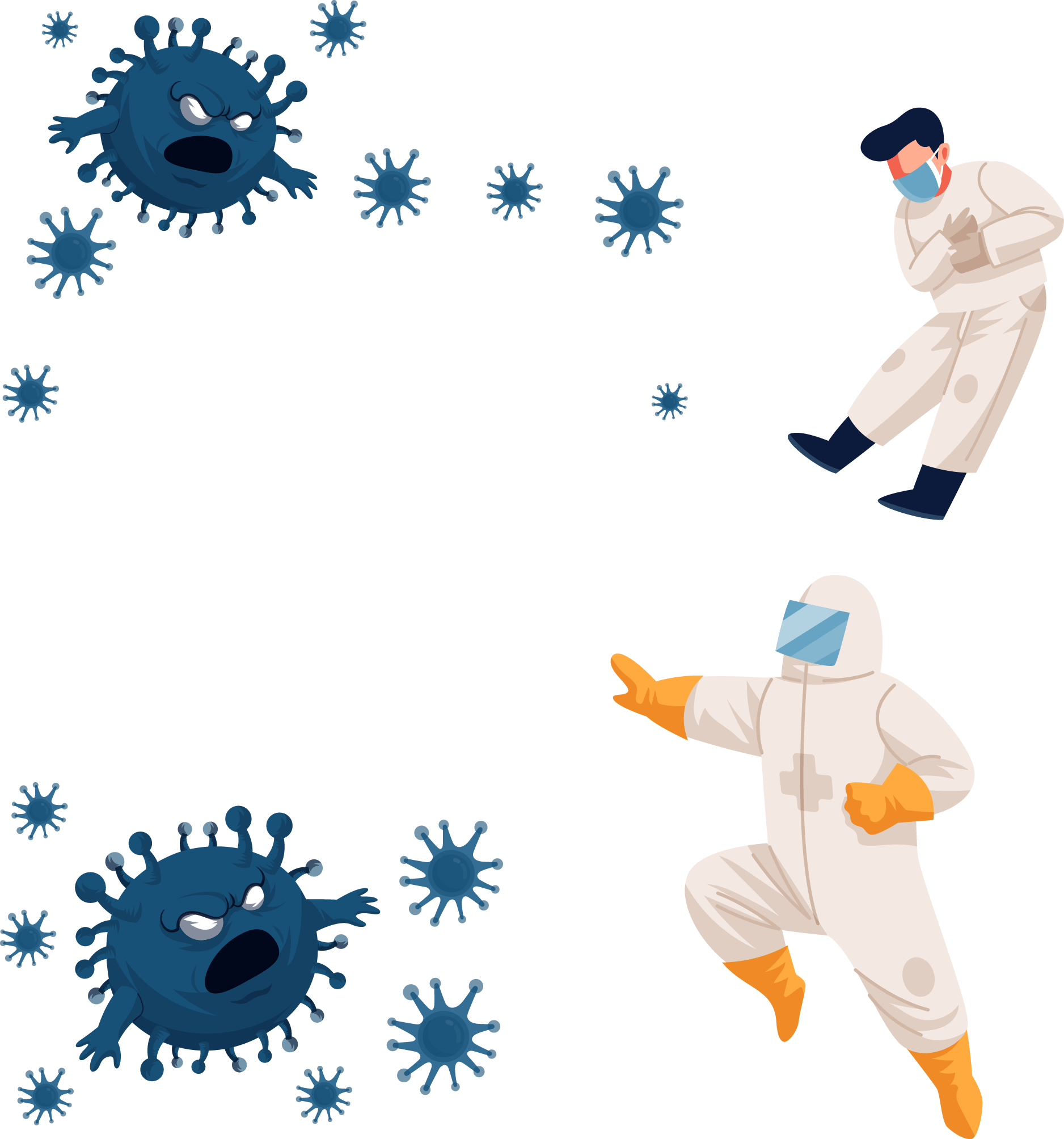 2500
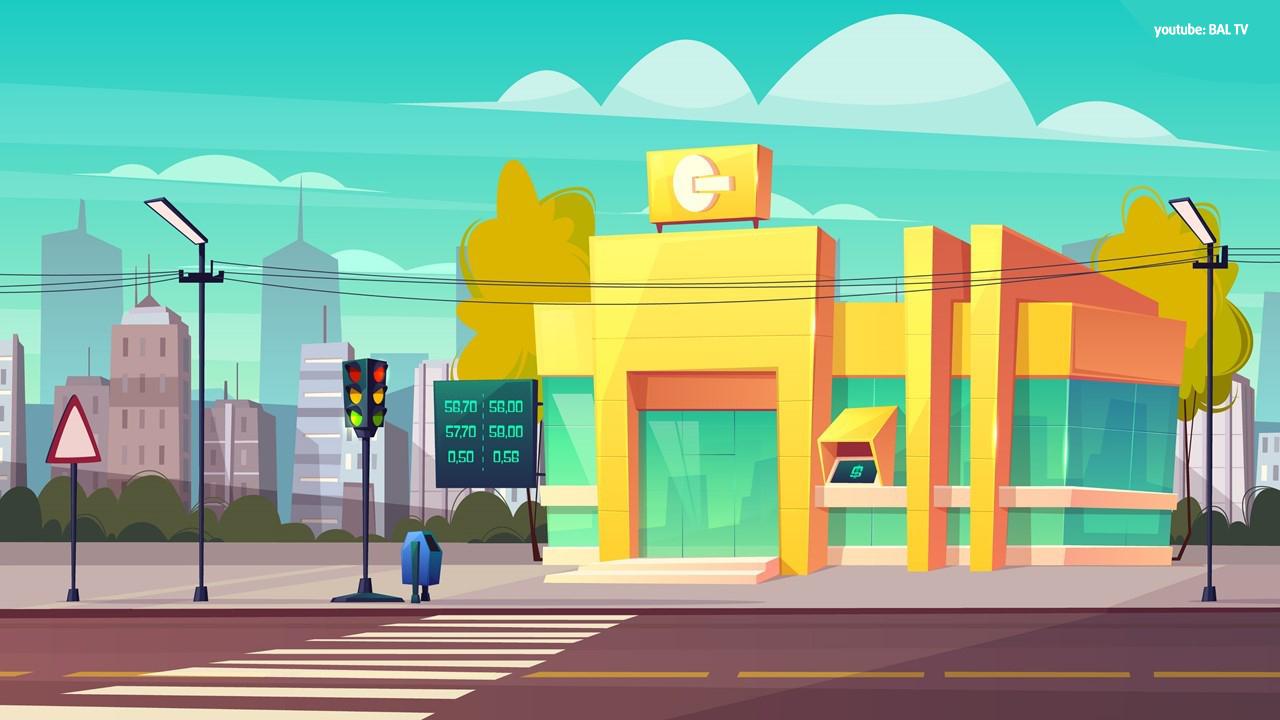 CÂU HỎI
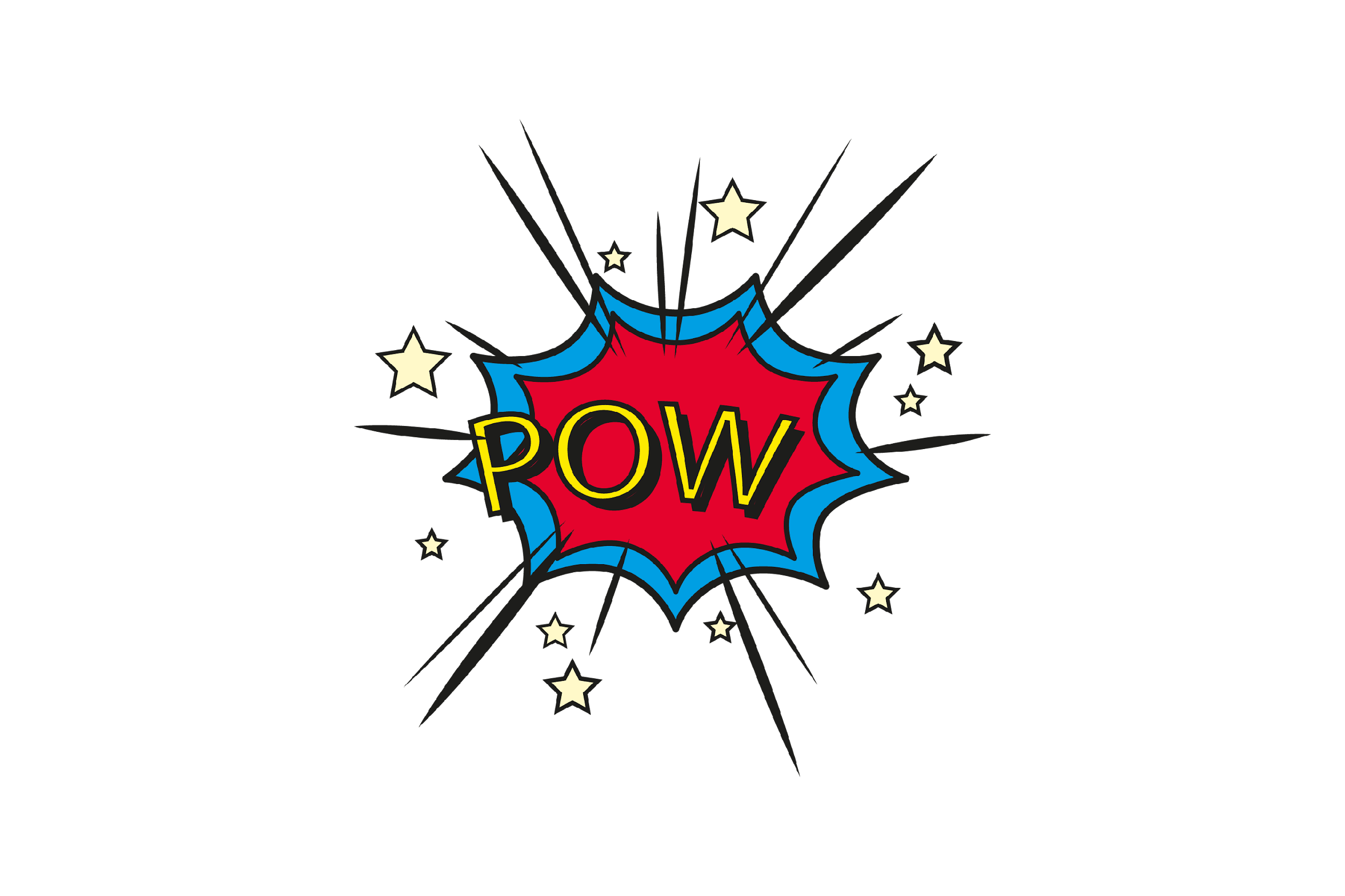 SAI
SAI
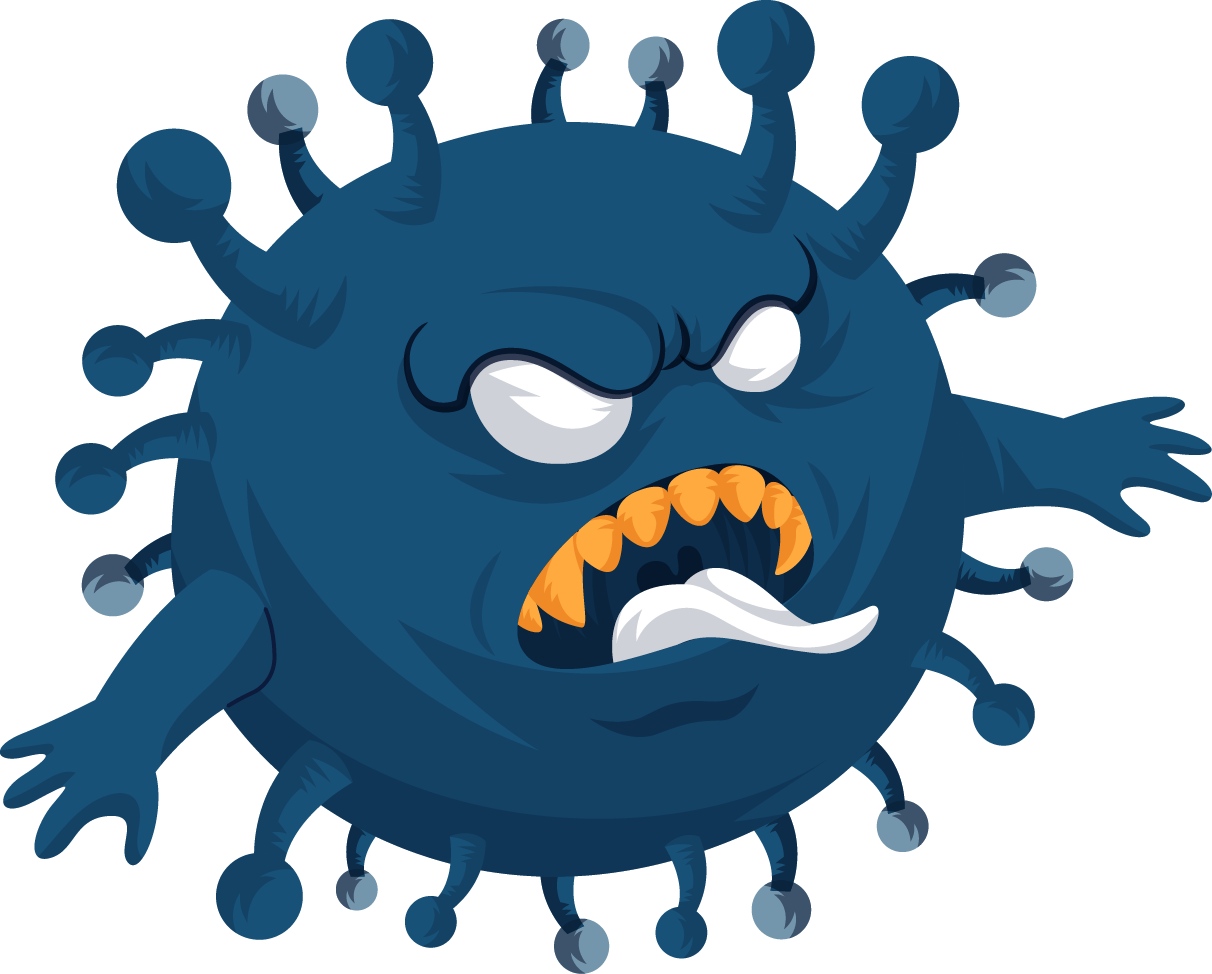 SAI
ĐÚNG
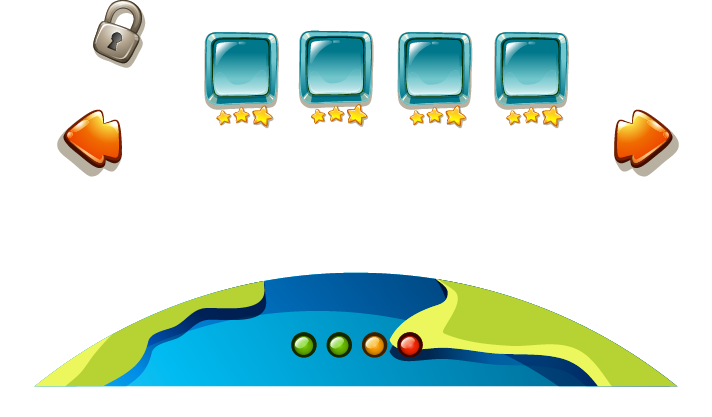 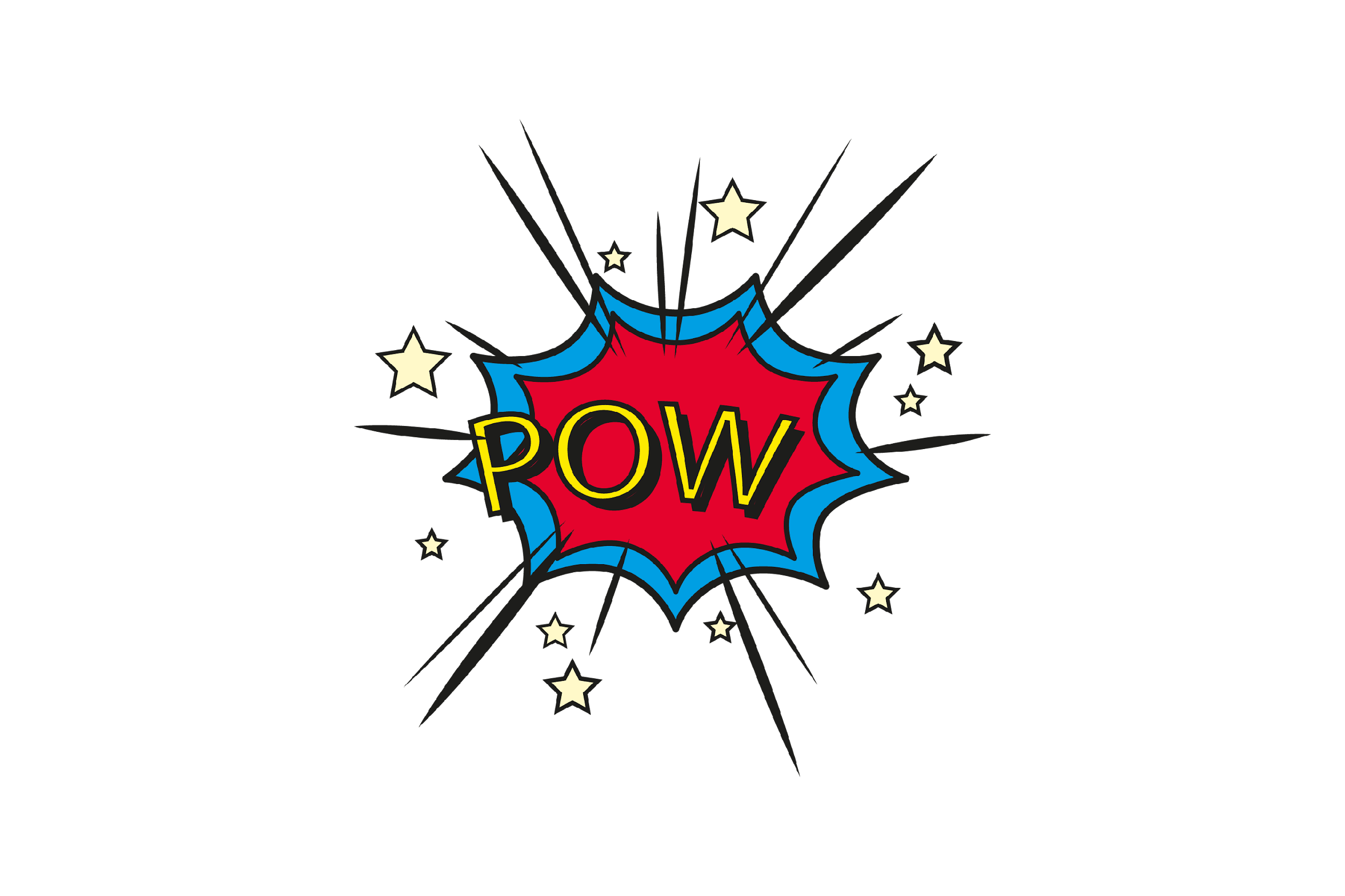 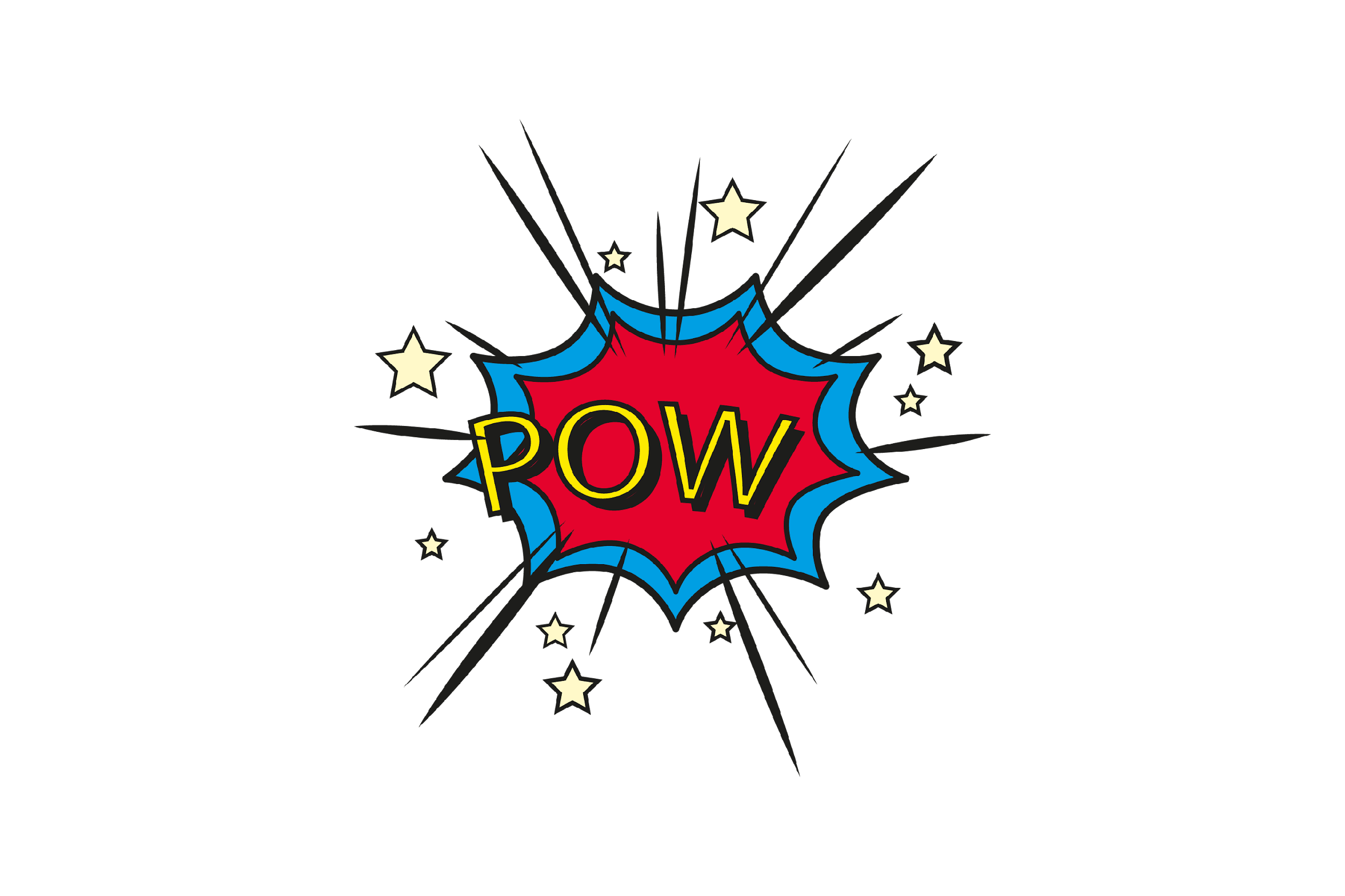 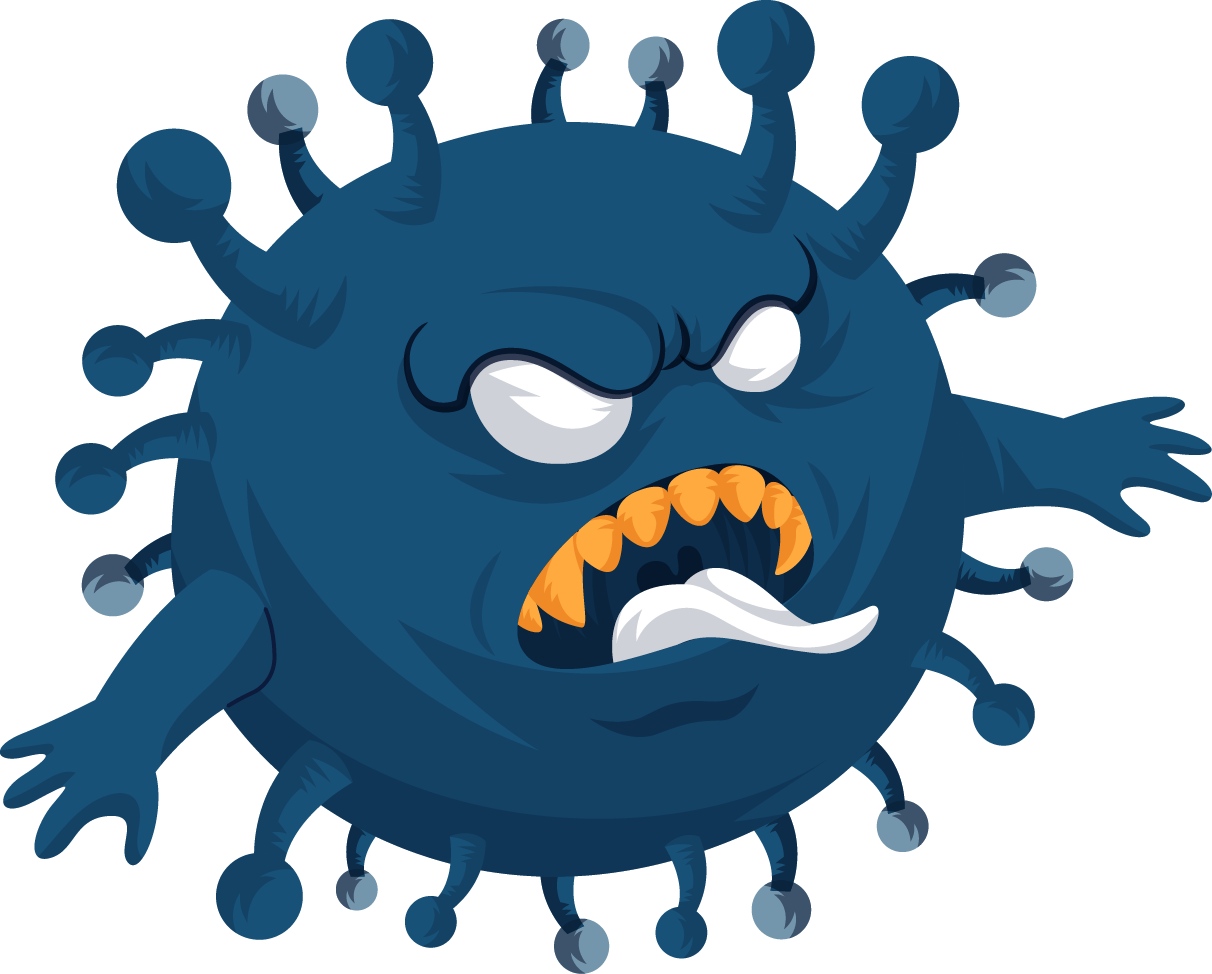 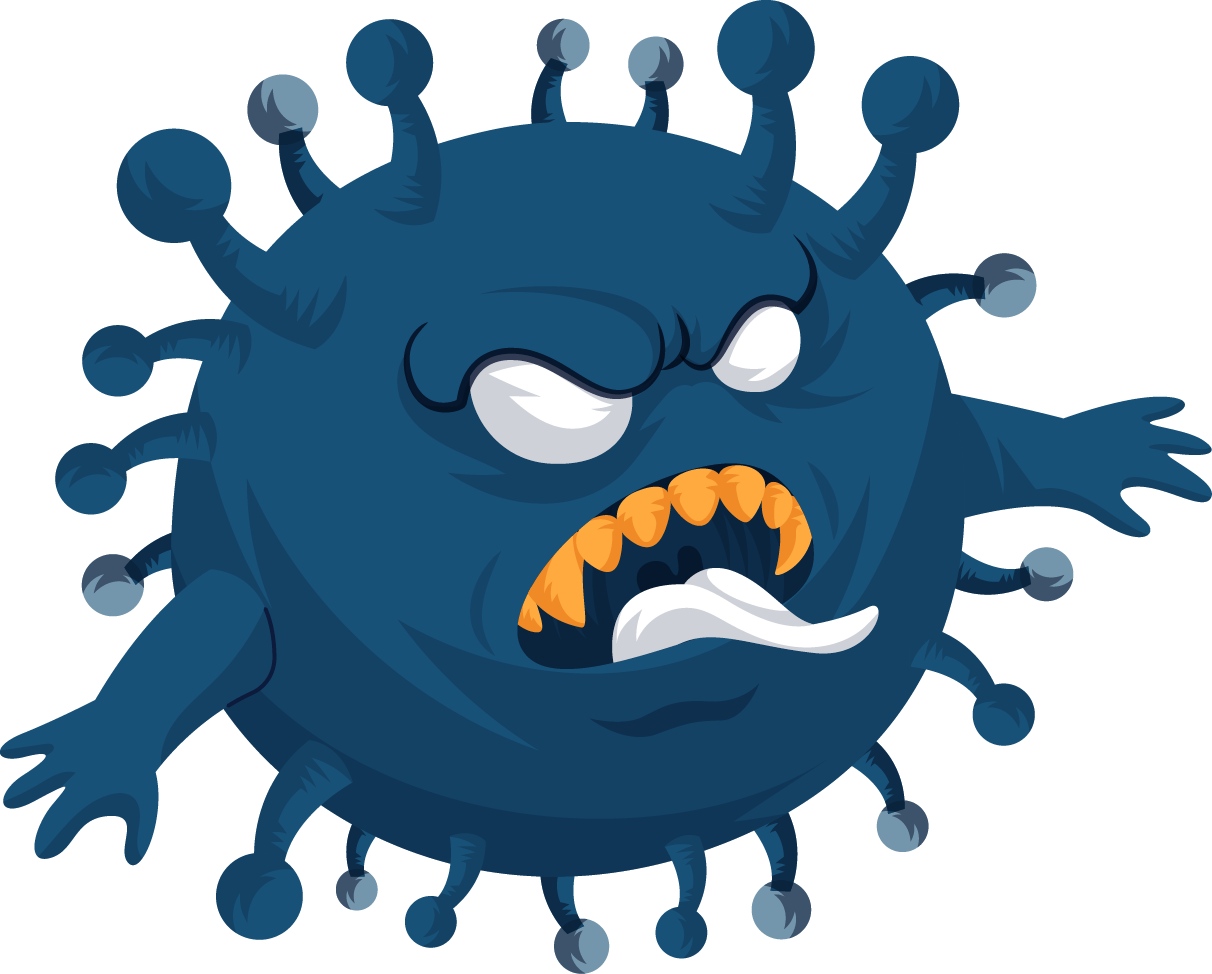 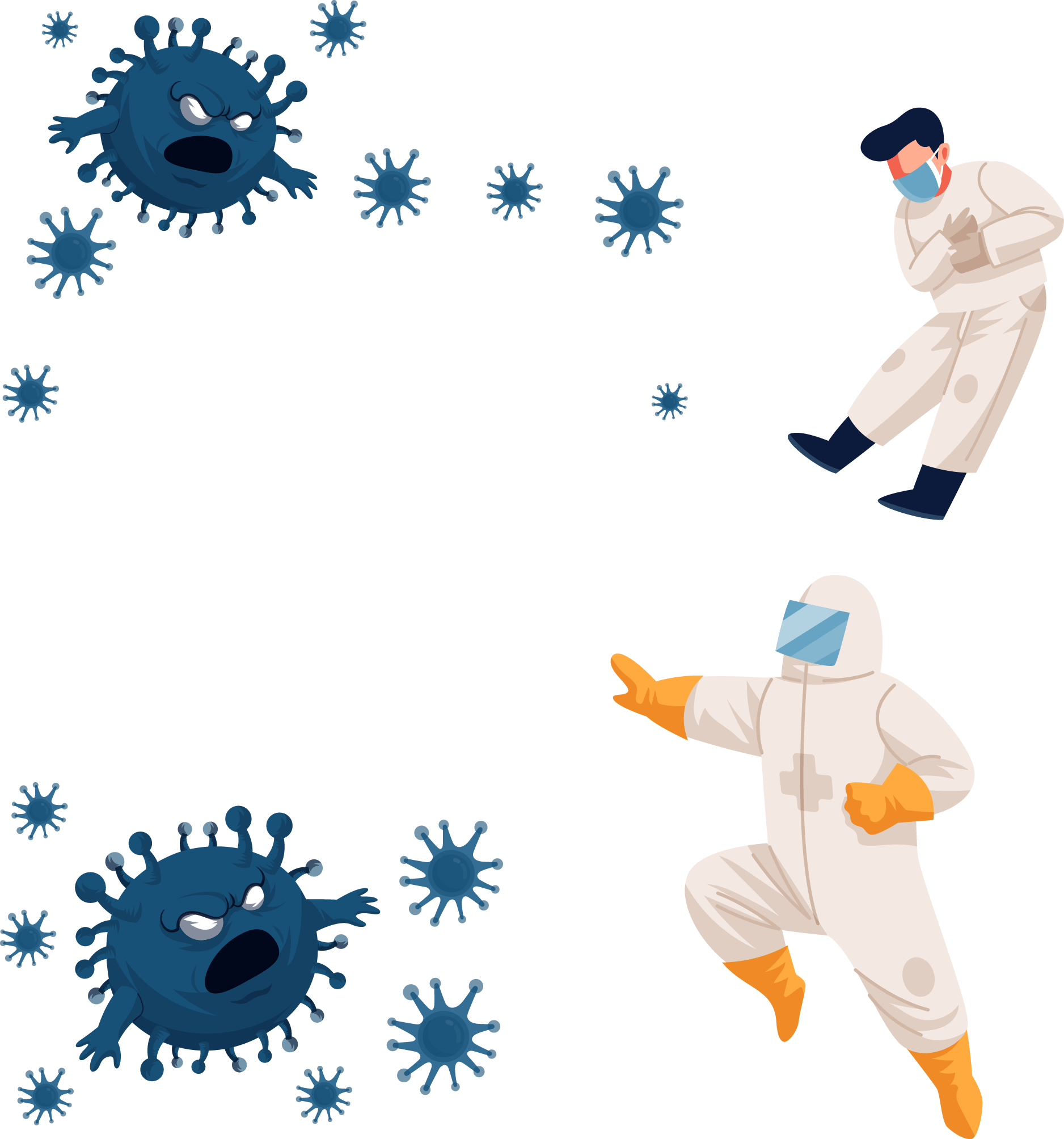 3000
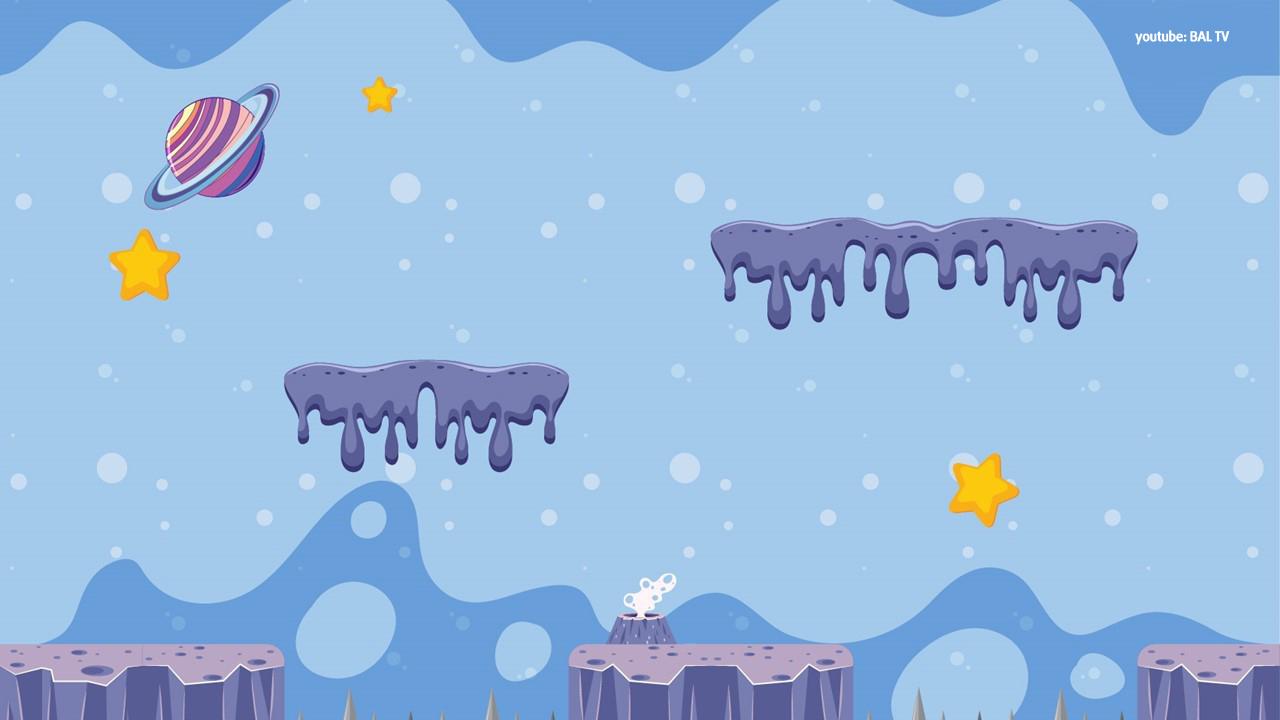 3000
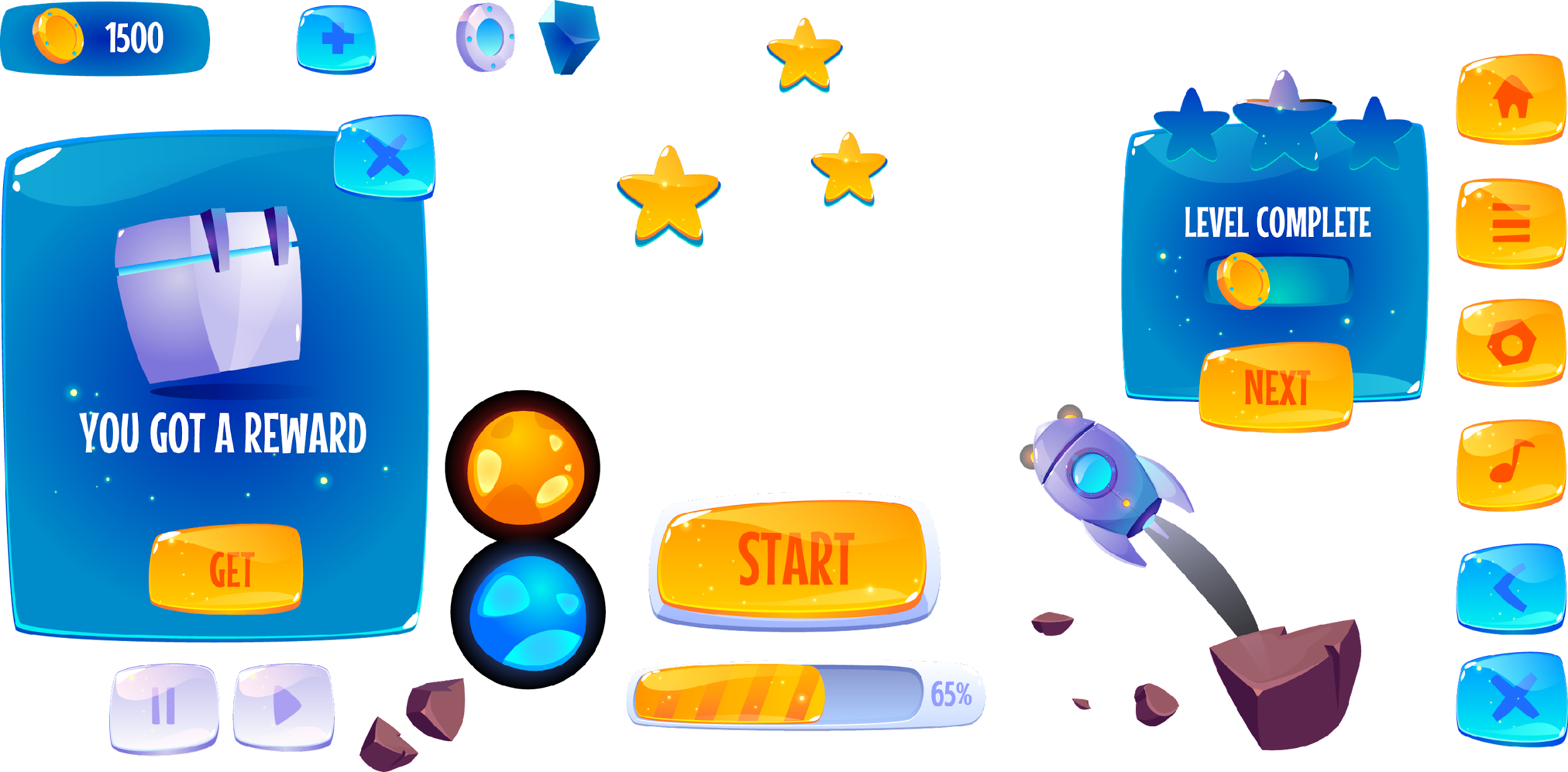 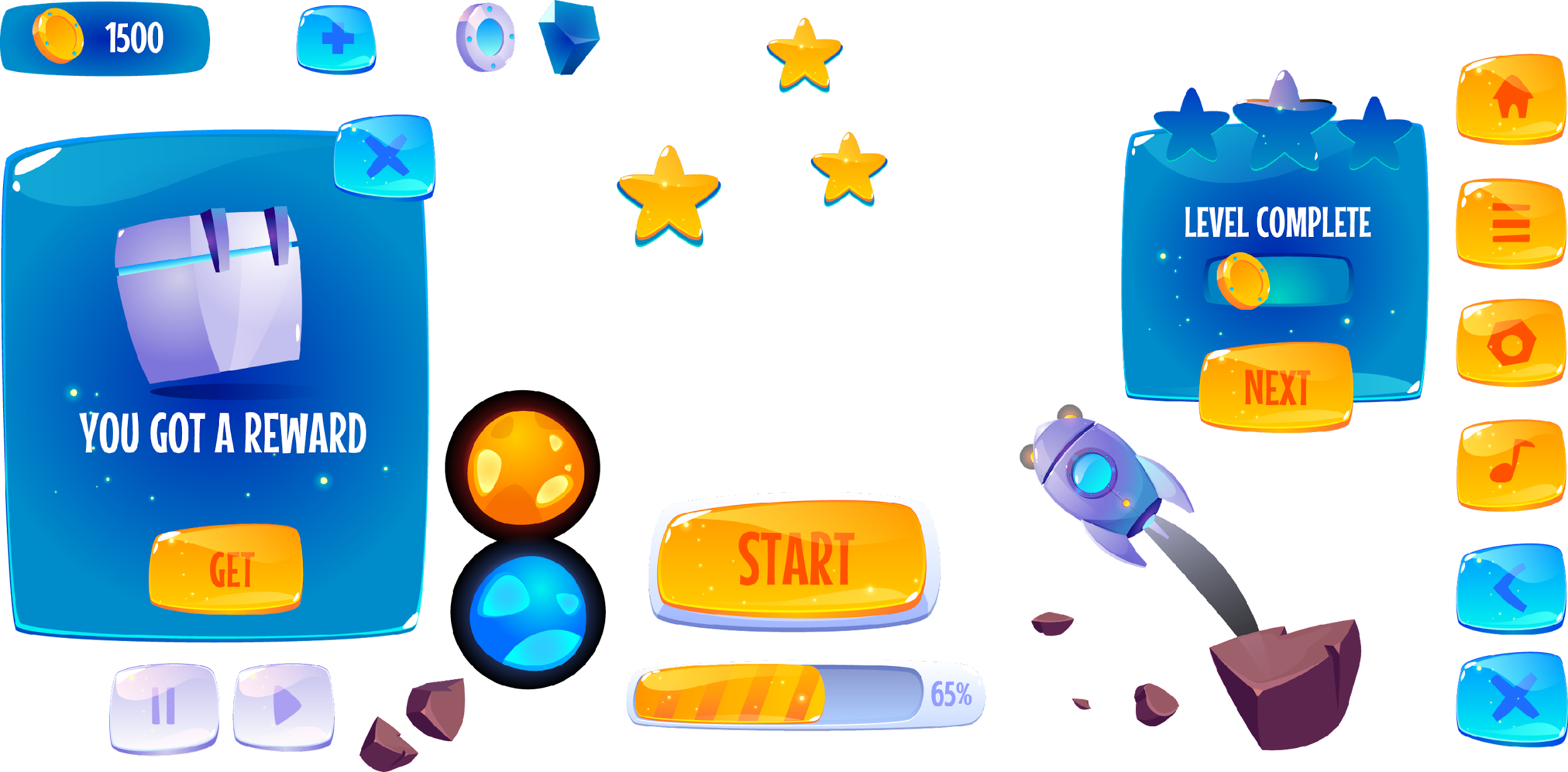 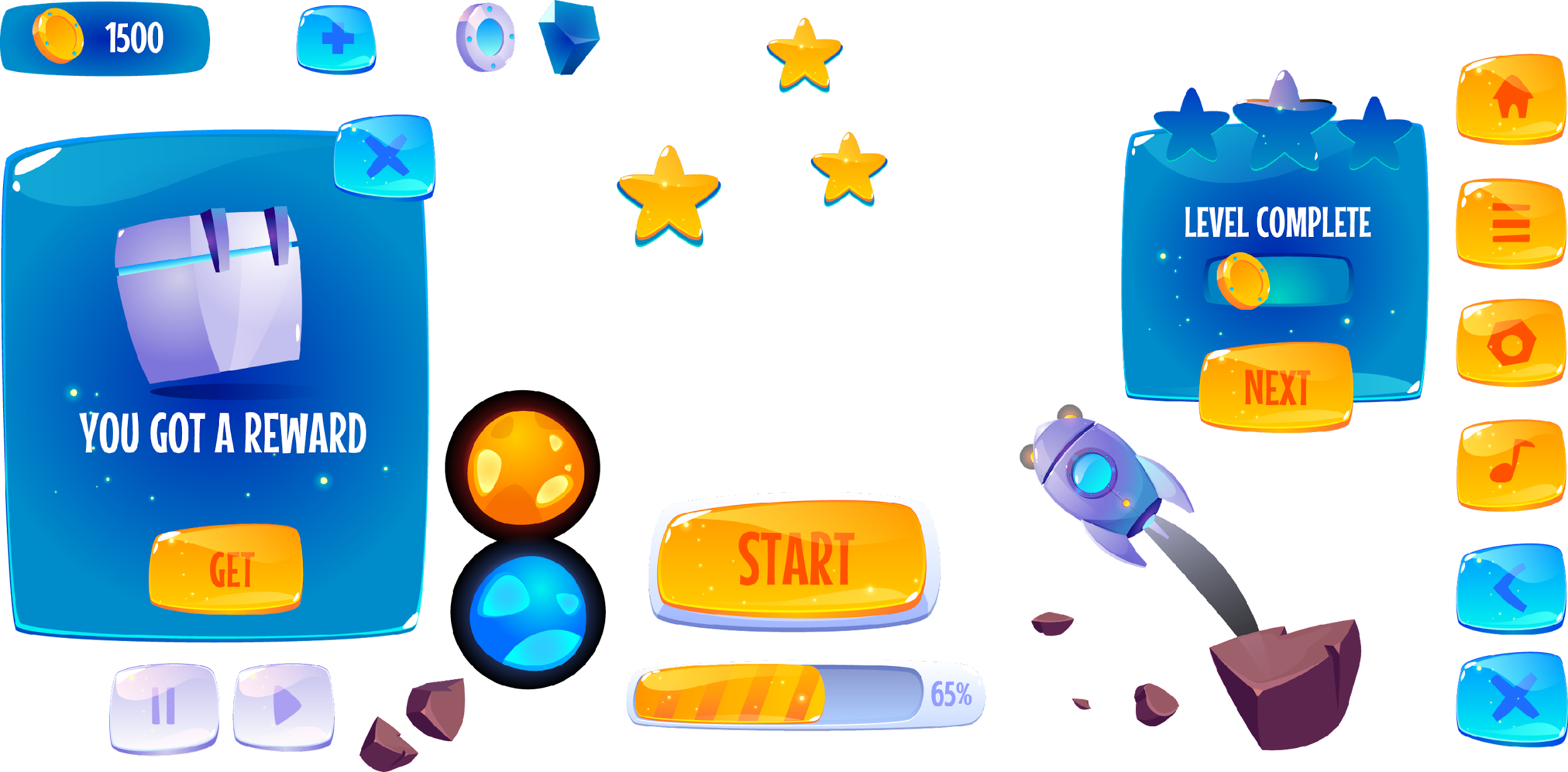 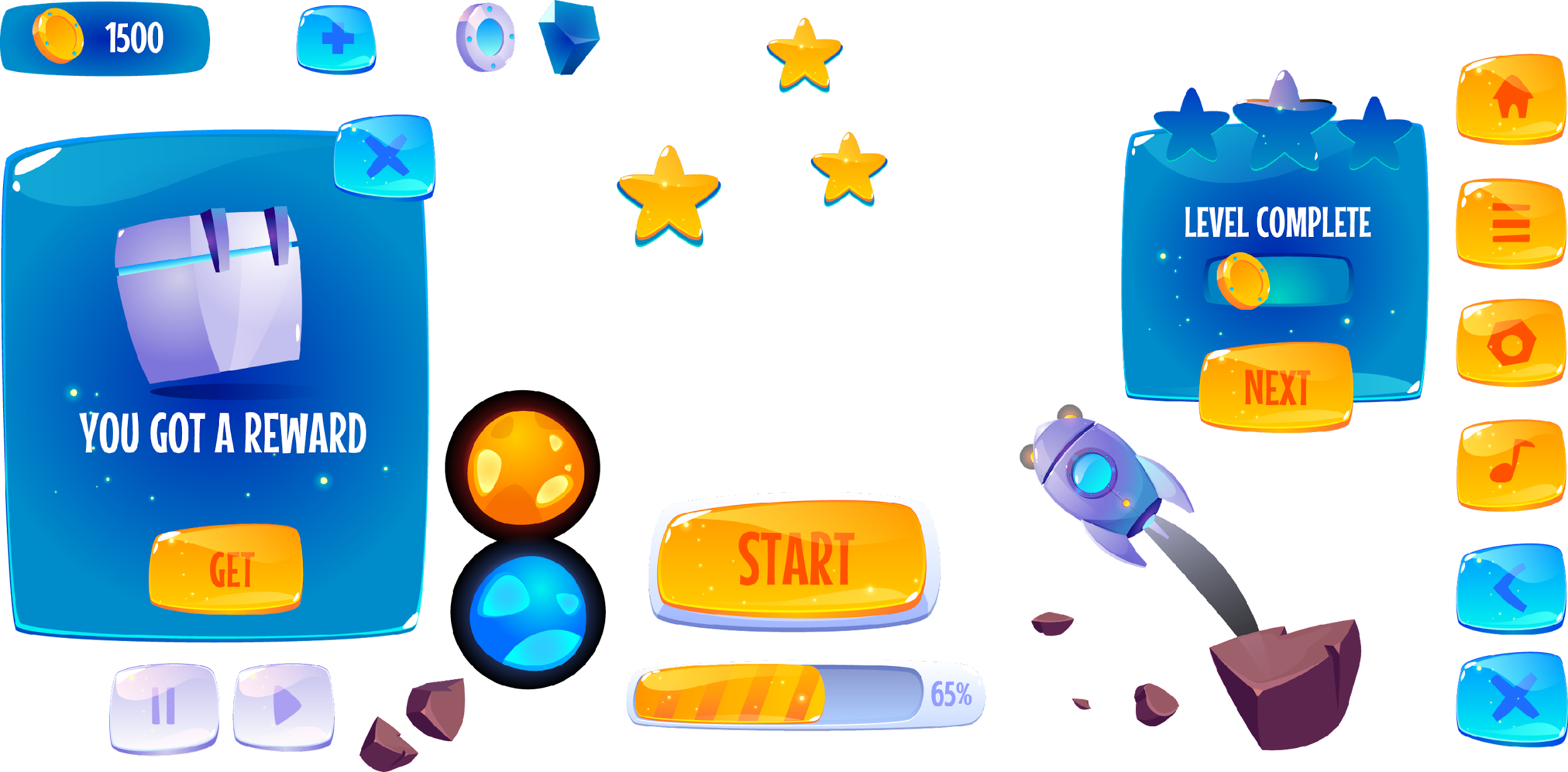 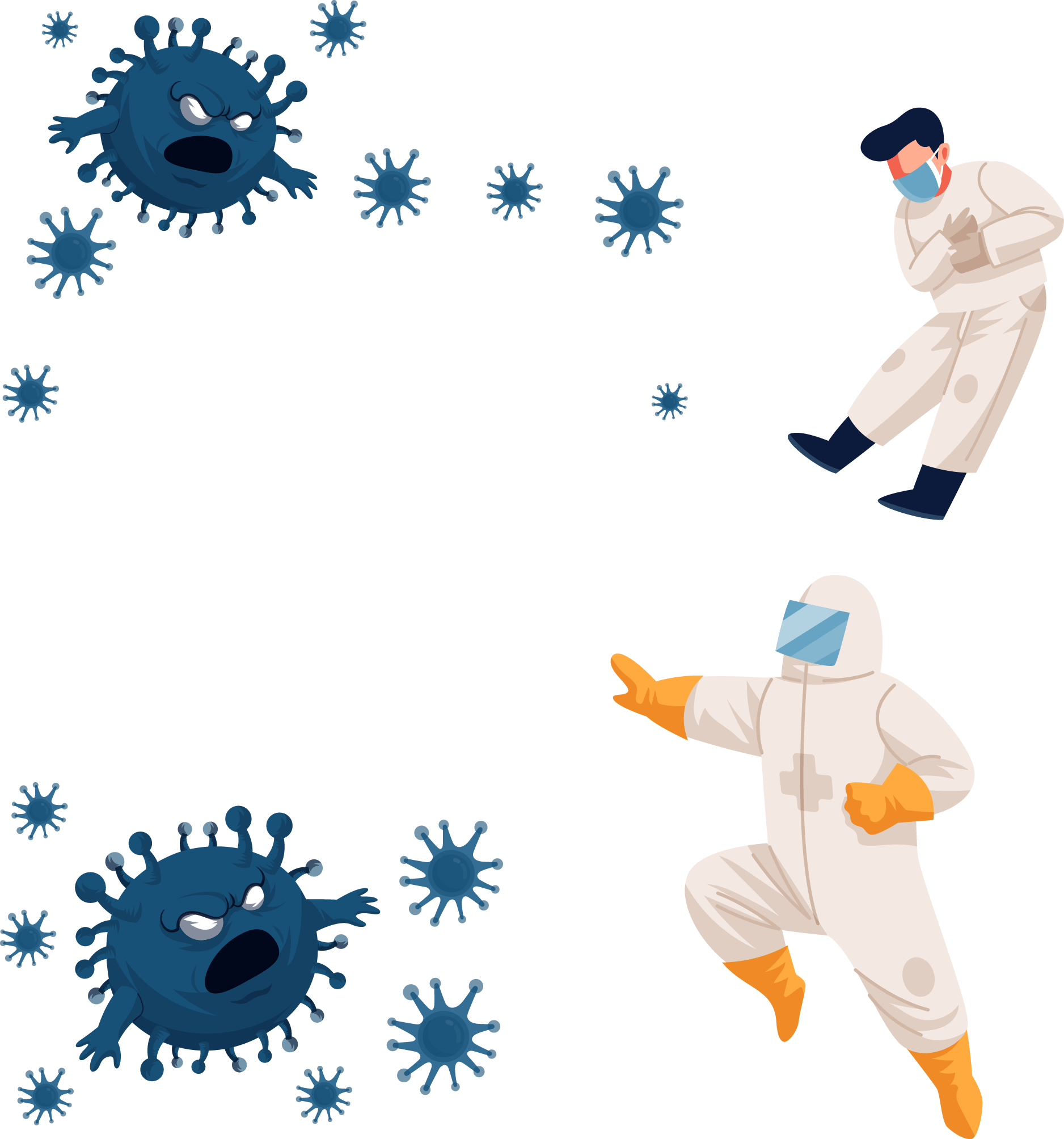